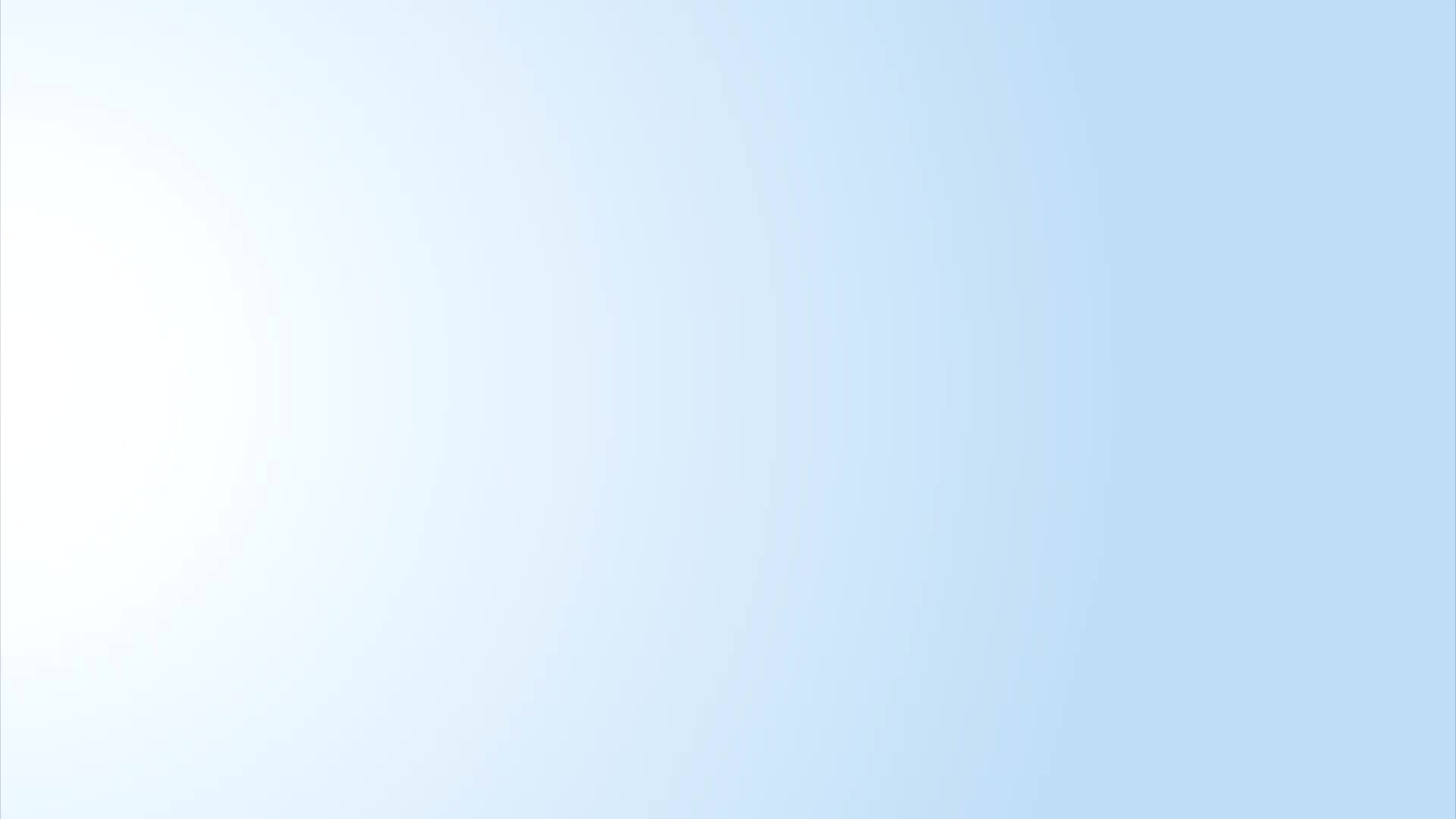 МБДОУ «Пигаревский ДС»
Организация развивающей предметно - пространственной среды в соответствии с ФГОС ДО в разновозрастной комбинированной группе №4
Подготовили: Кириленко Н.А.
                       Смоляная Е.П.
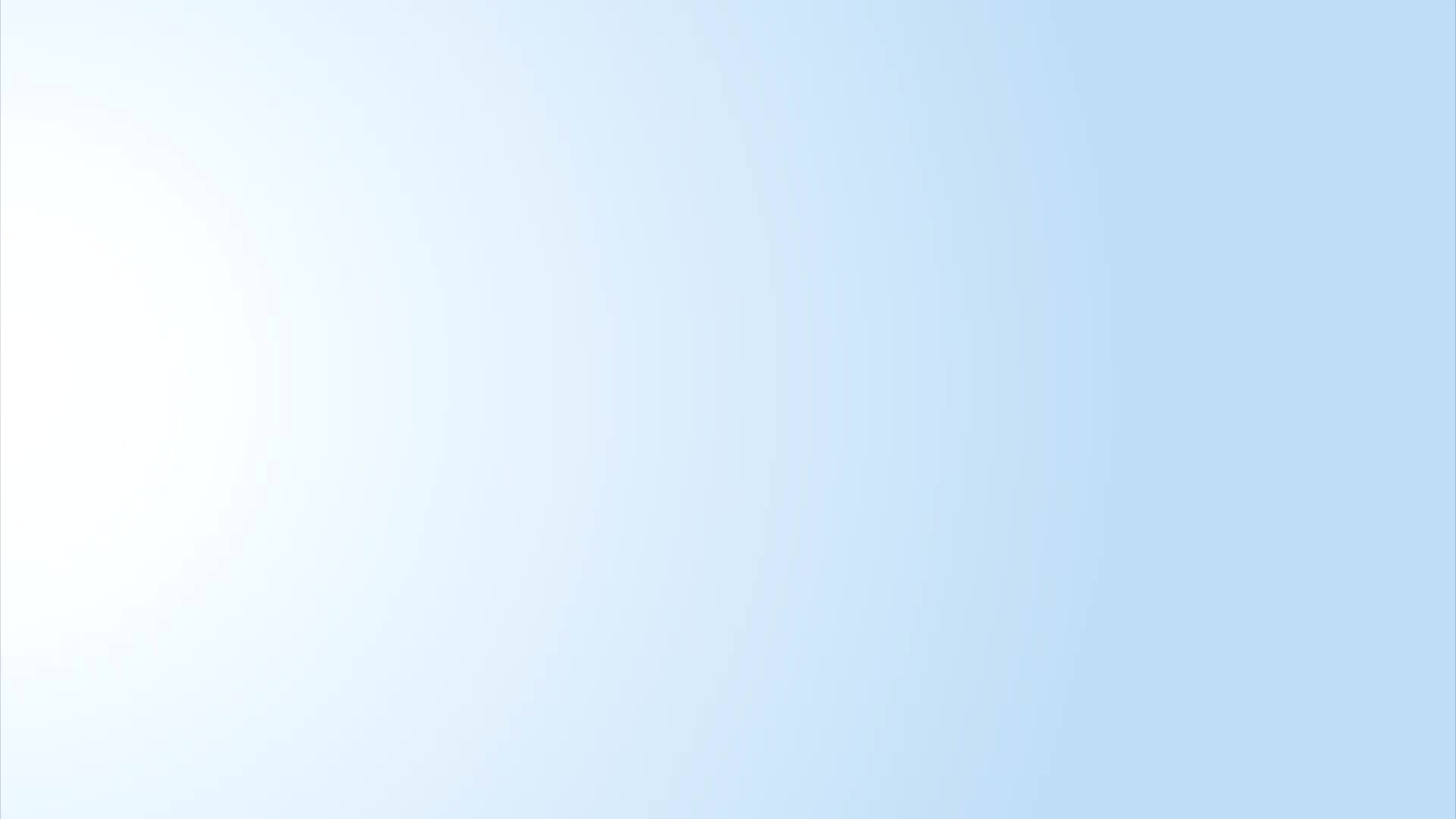 Цель: Создание благоприятных условий  для гармоничного развития личности каждого ребенка с учетом их потребностей и интересов.Задачи:- Способствовать вовлечению детей в активный познавательный процесс.- Содействовать развитию интереса, творческих способностей, воображения, мышления, любознательности, расширение словарного запаса, логики поисковой активности.- Создать условие для воспитания навыков взаимодействия со сверстниками, заботливое отношение к окружающим.
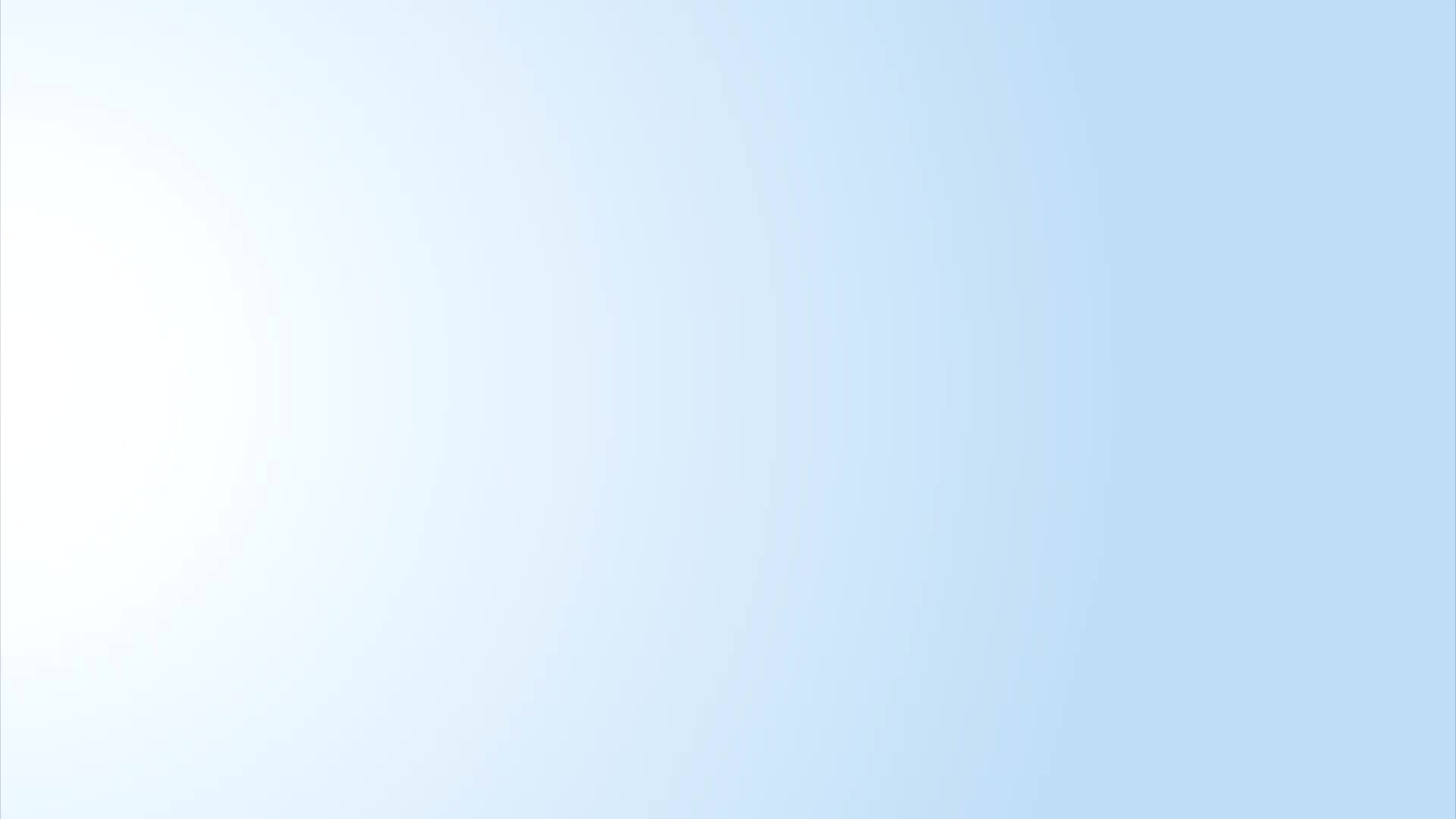 Центр математикиСреда ДОО развивается, адаптируется с учетом  потребностей, ожиданий, возможностей, интересов и инициативы детей. Она насыщена широким кругом разнообразных материалов, позволяющих на разном уровне развивать  математические способности (разноуровневые задания, вариативное использование предметов). Материалы, средства и виды деятельности систематически обновляются ,чтобы у детей всегда были новые источники идей и вдохновений.
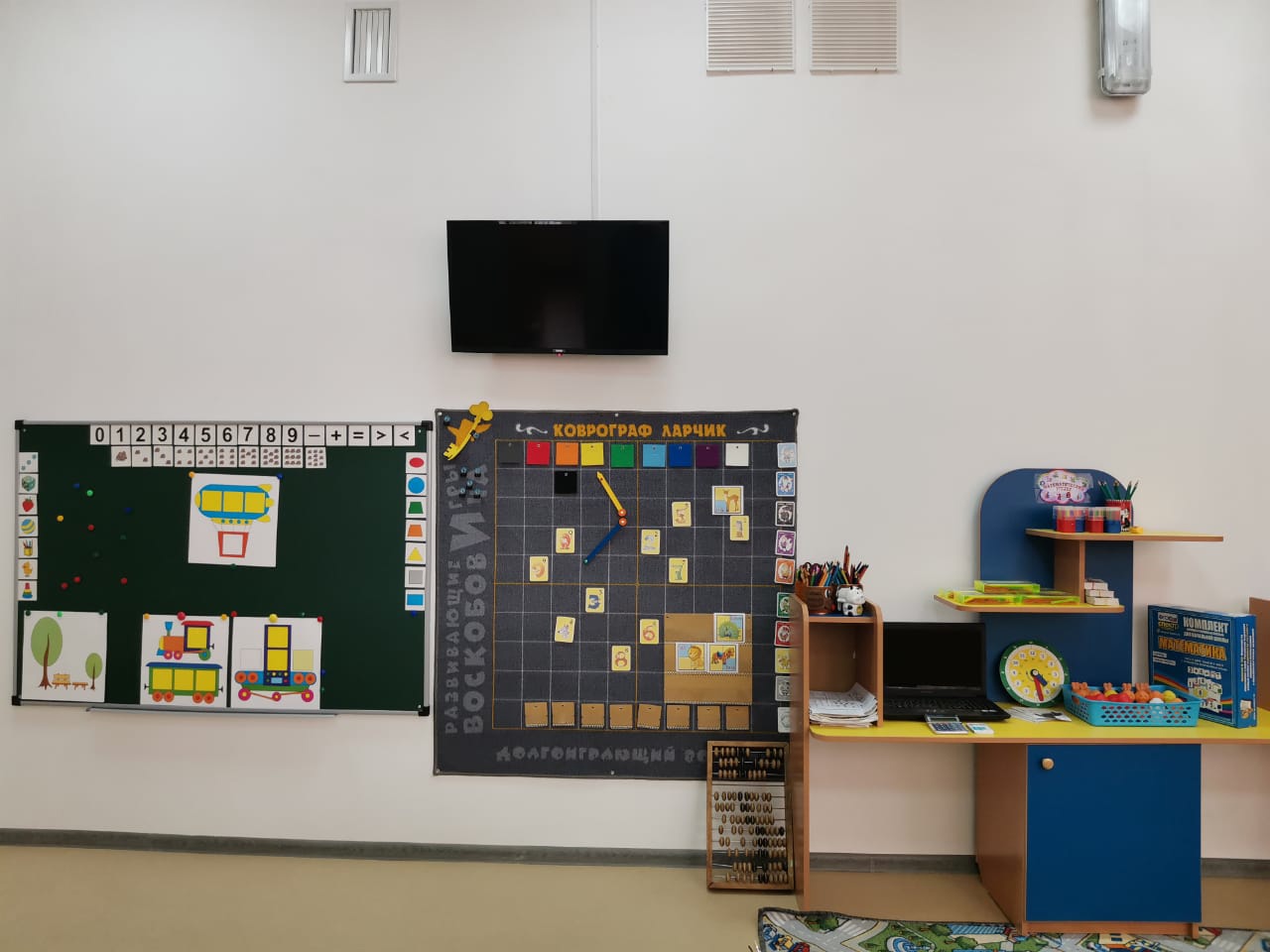 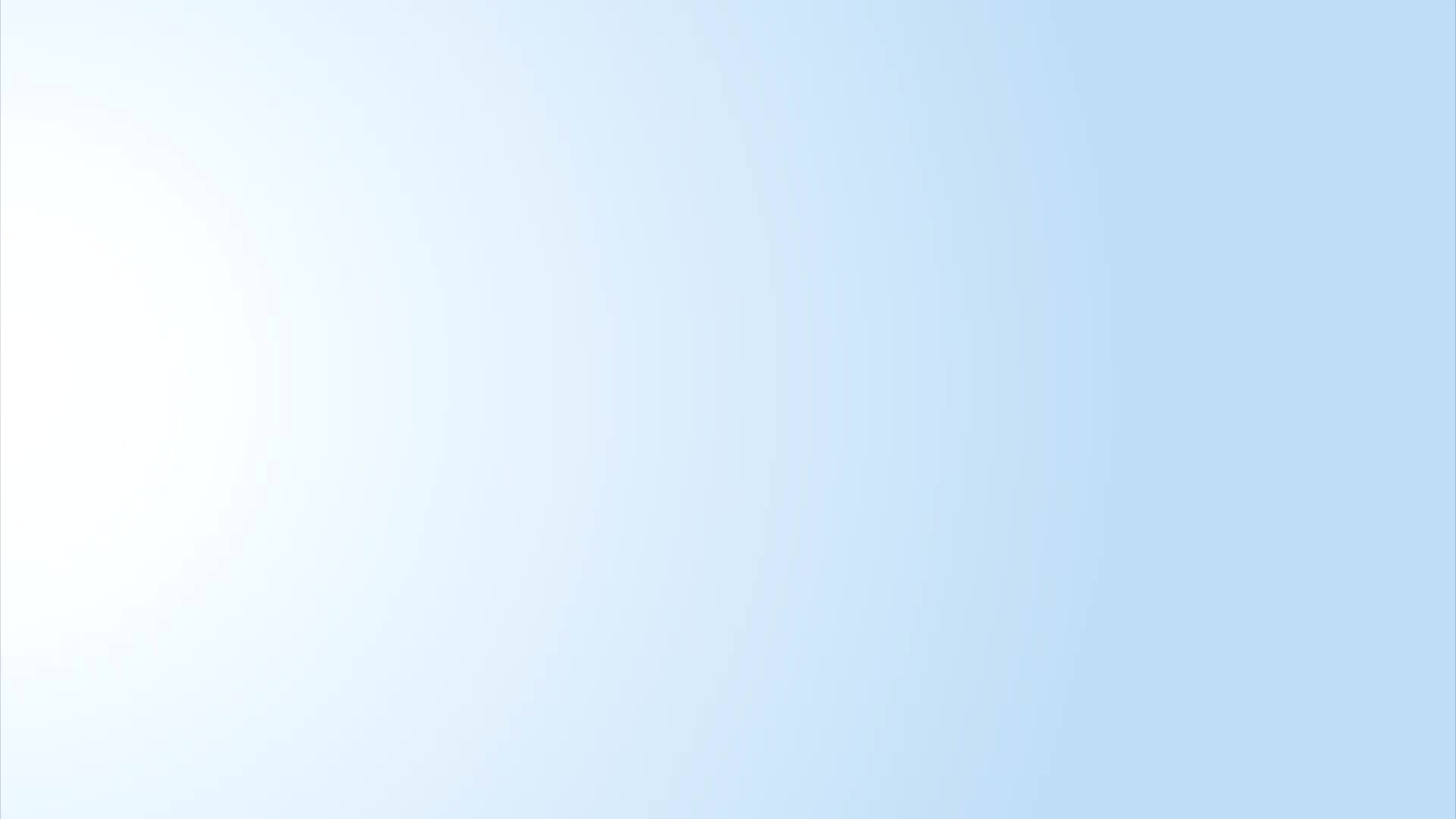 Центр художественного творчестваСреда ДОО развивается, адаптируется с учетом  потребностей, ожиданий, возможностей, интересов и инициативы детей. Создаются творческие мастерские с качественными и разнообразными материалами, инструментами  и оборудованием для творчества детей, с различными вдохновляющими атрибутами.
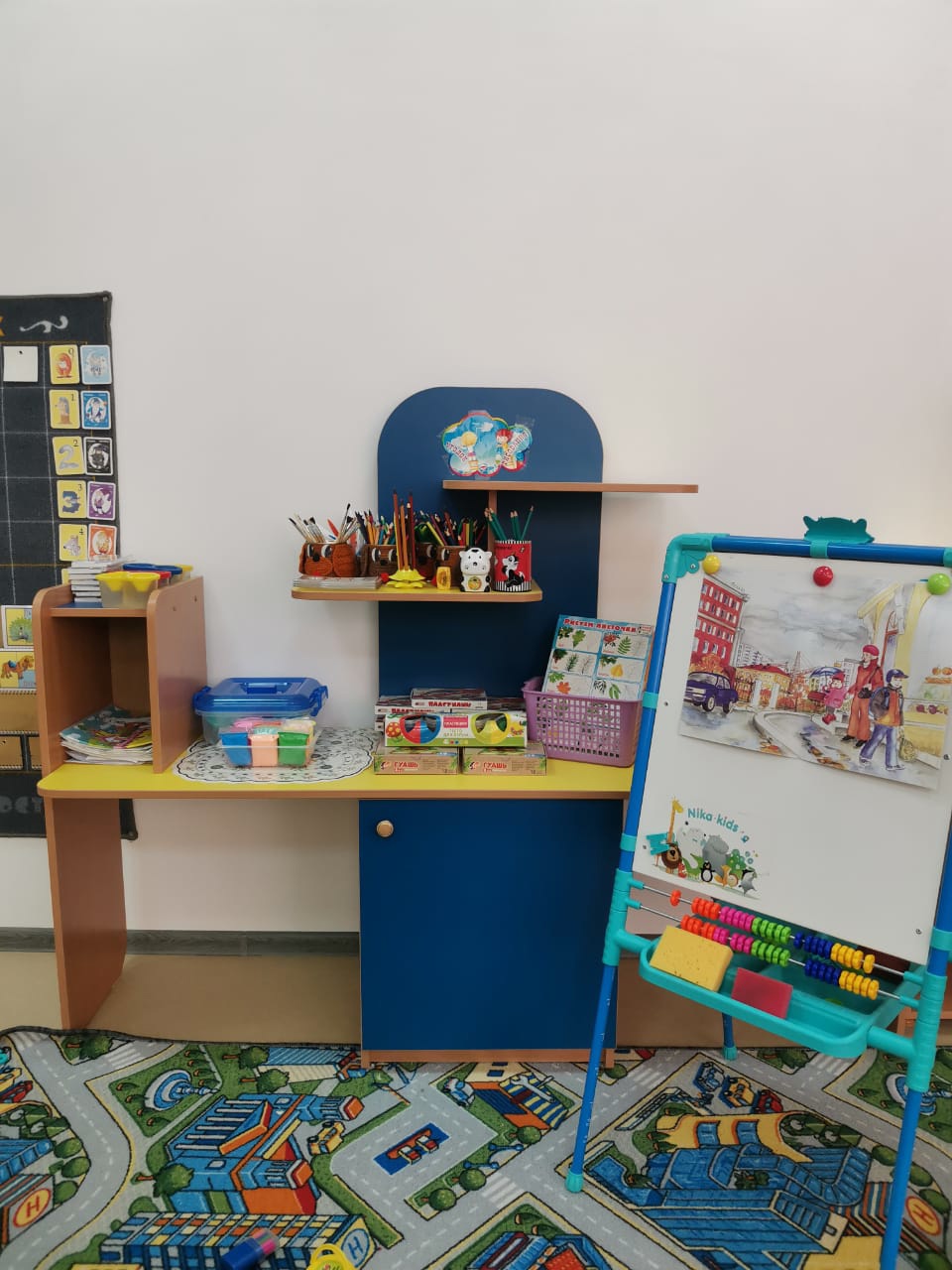 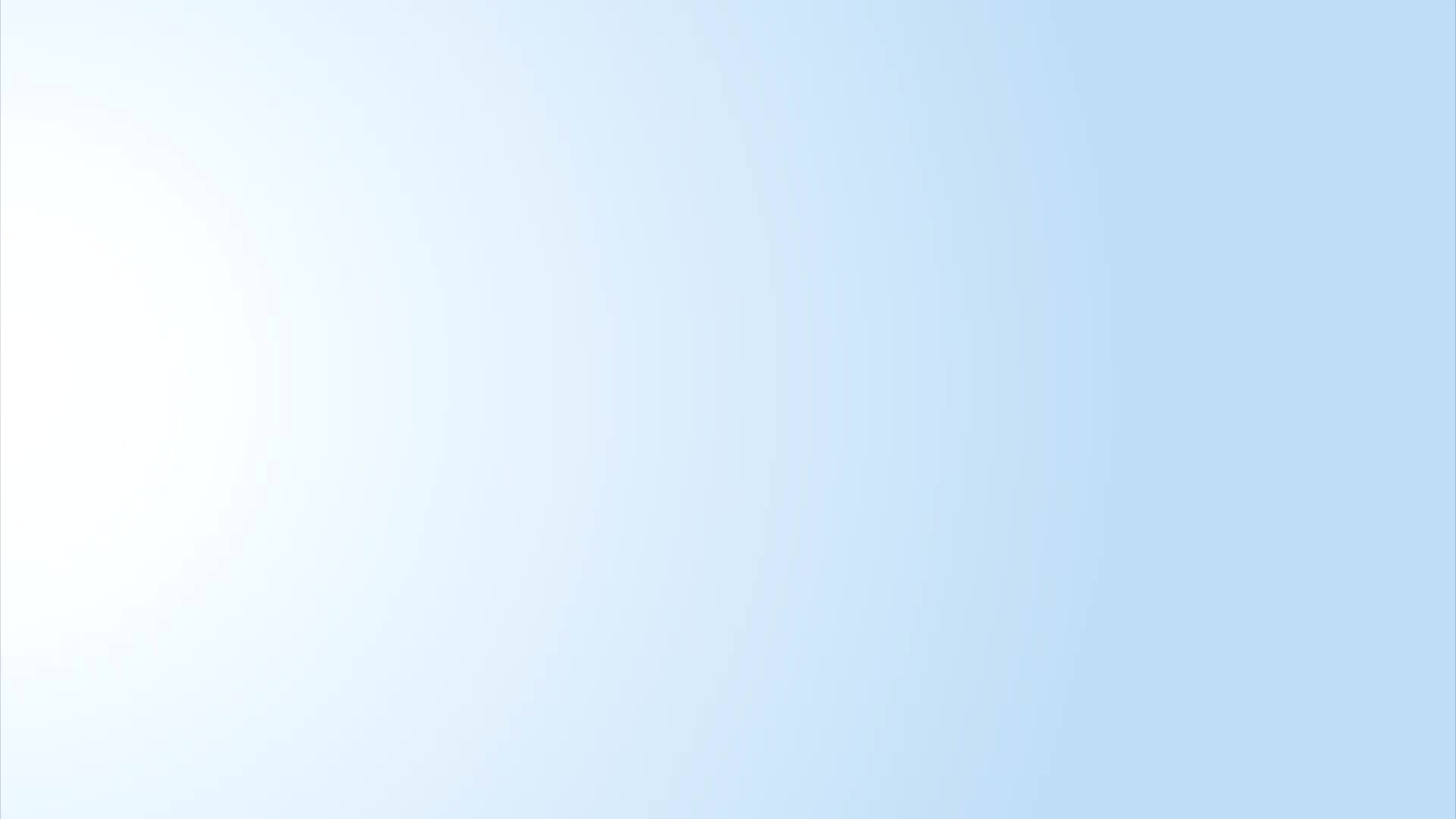 Центр природыСреда ДОО развивается, адаптируется с учетом потребностей, ожиданий, возможностей, интересов и инициативы детей. Создан живой уголок, где подобраны безопасные растения, имеется все необходимое оборудование по уходу за ними.
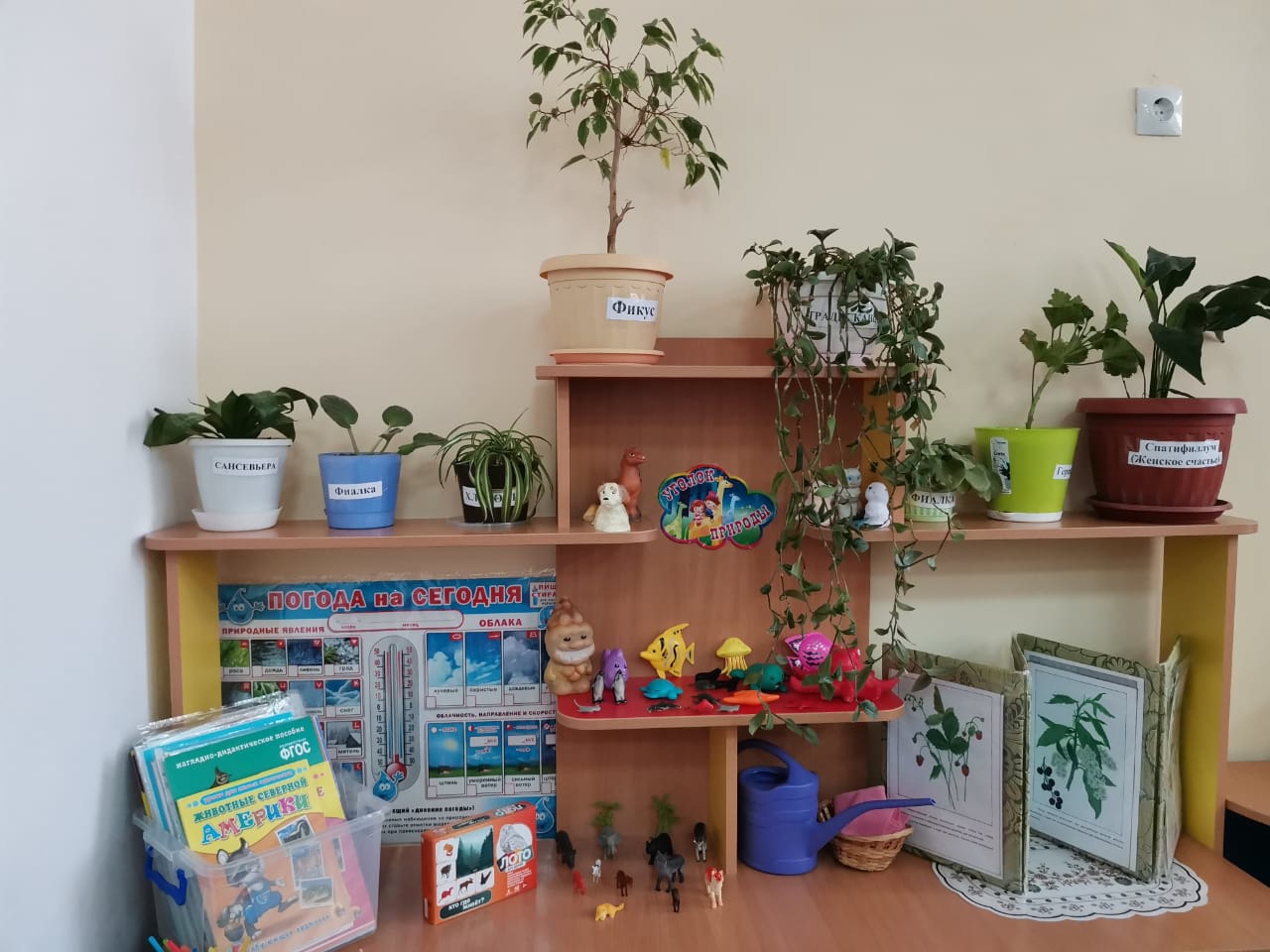 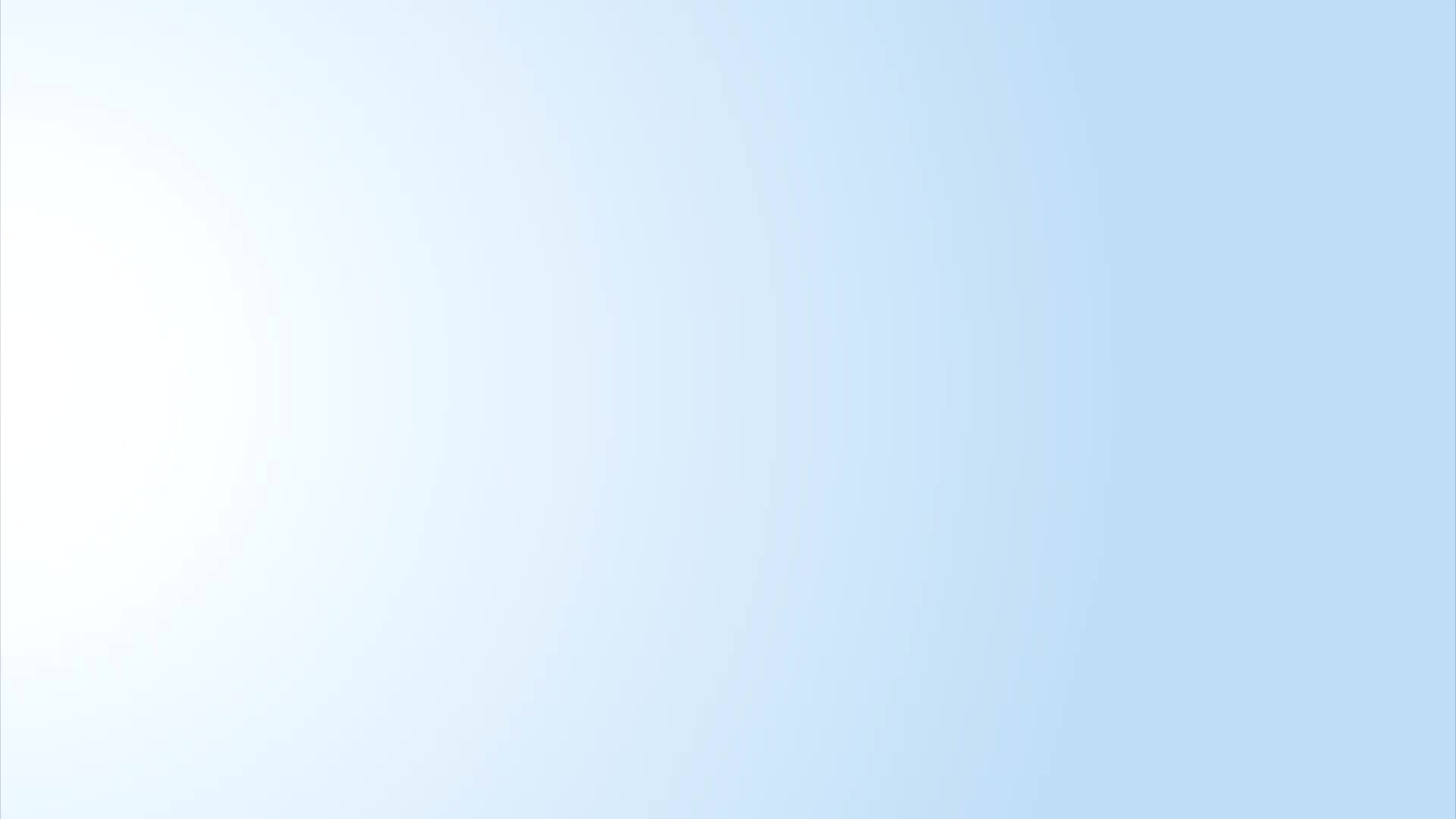 Центр конструированияДетям доступны  для самостоятельной деятельности  и деятельности совместной с педагогом различные материалы и инструменты для создания как плоских, так и объемных объектов.  В помещении ДОО имеется место для выставки детских работ.
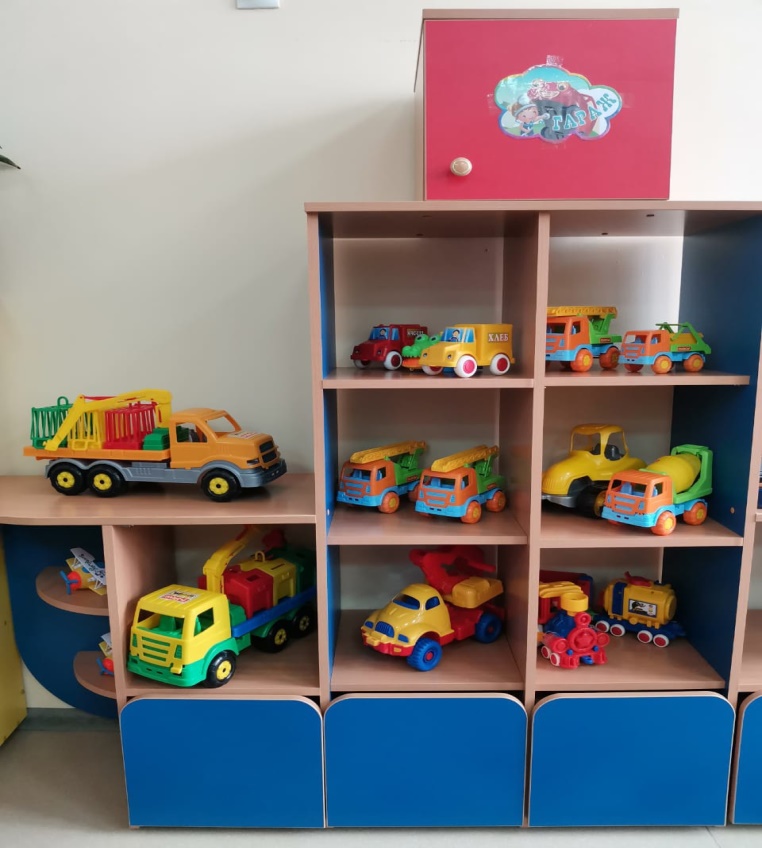 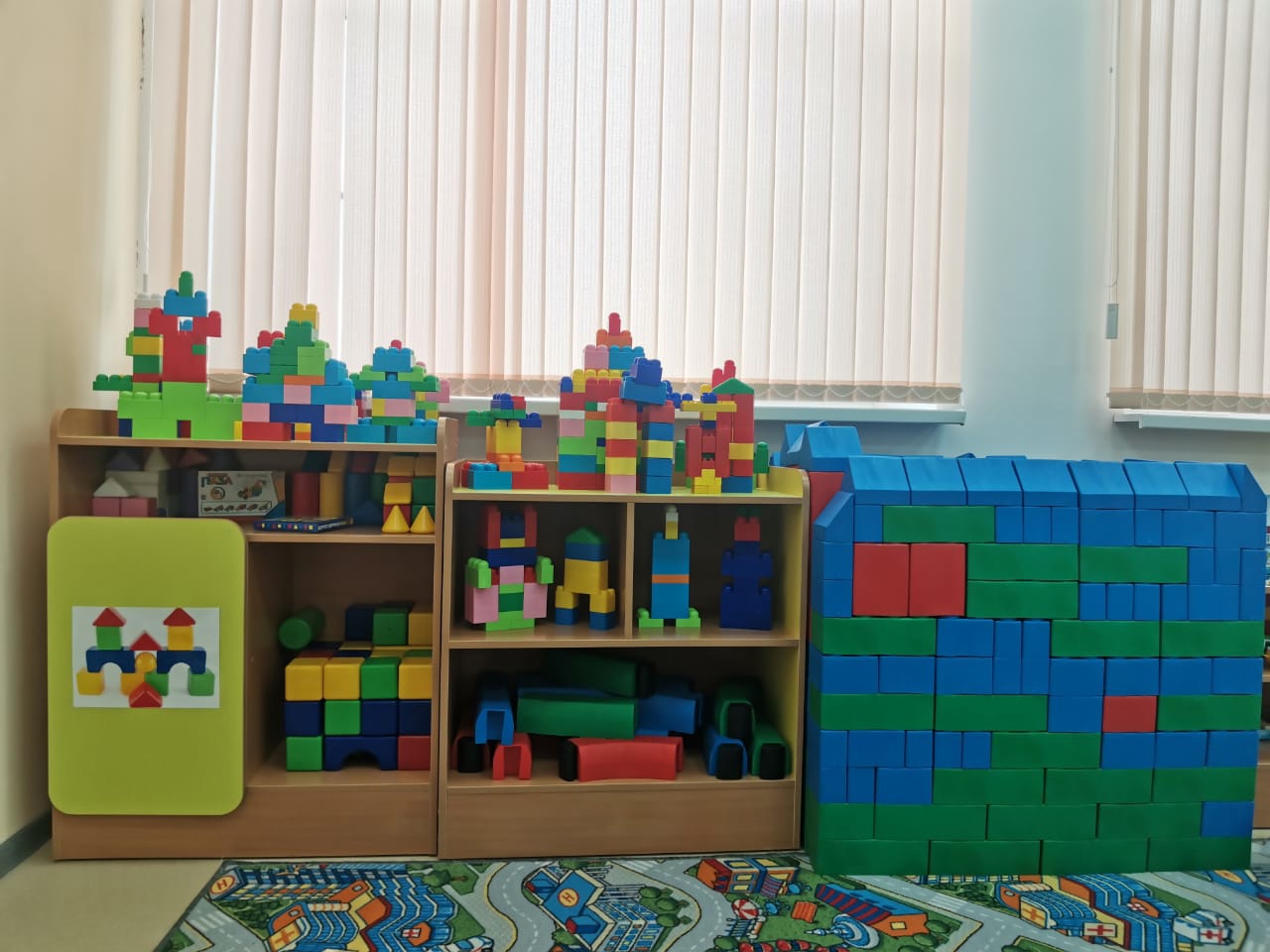 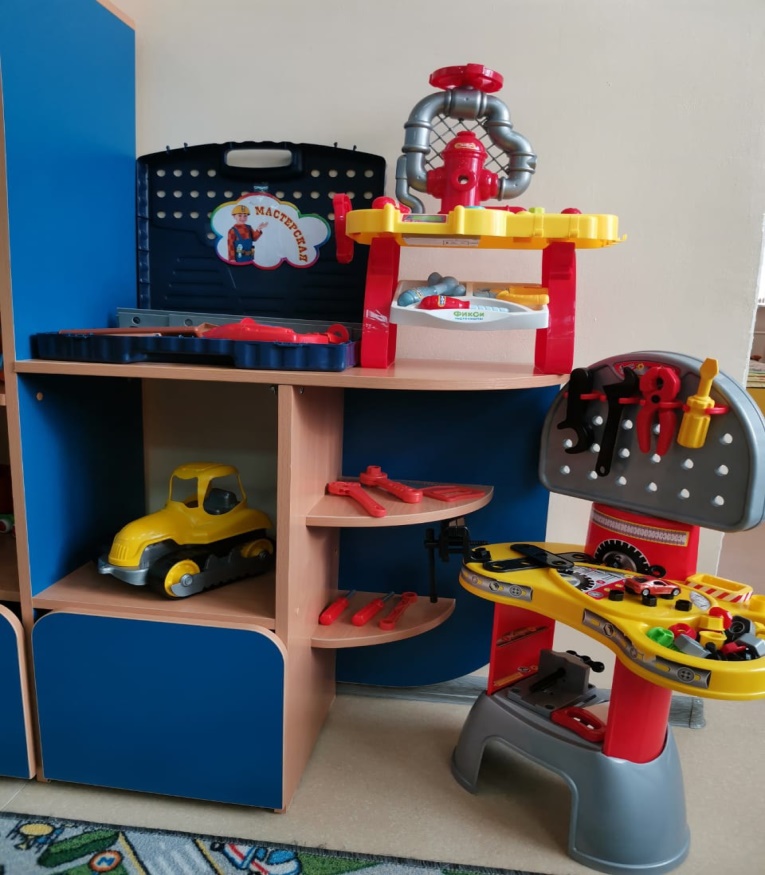 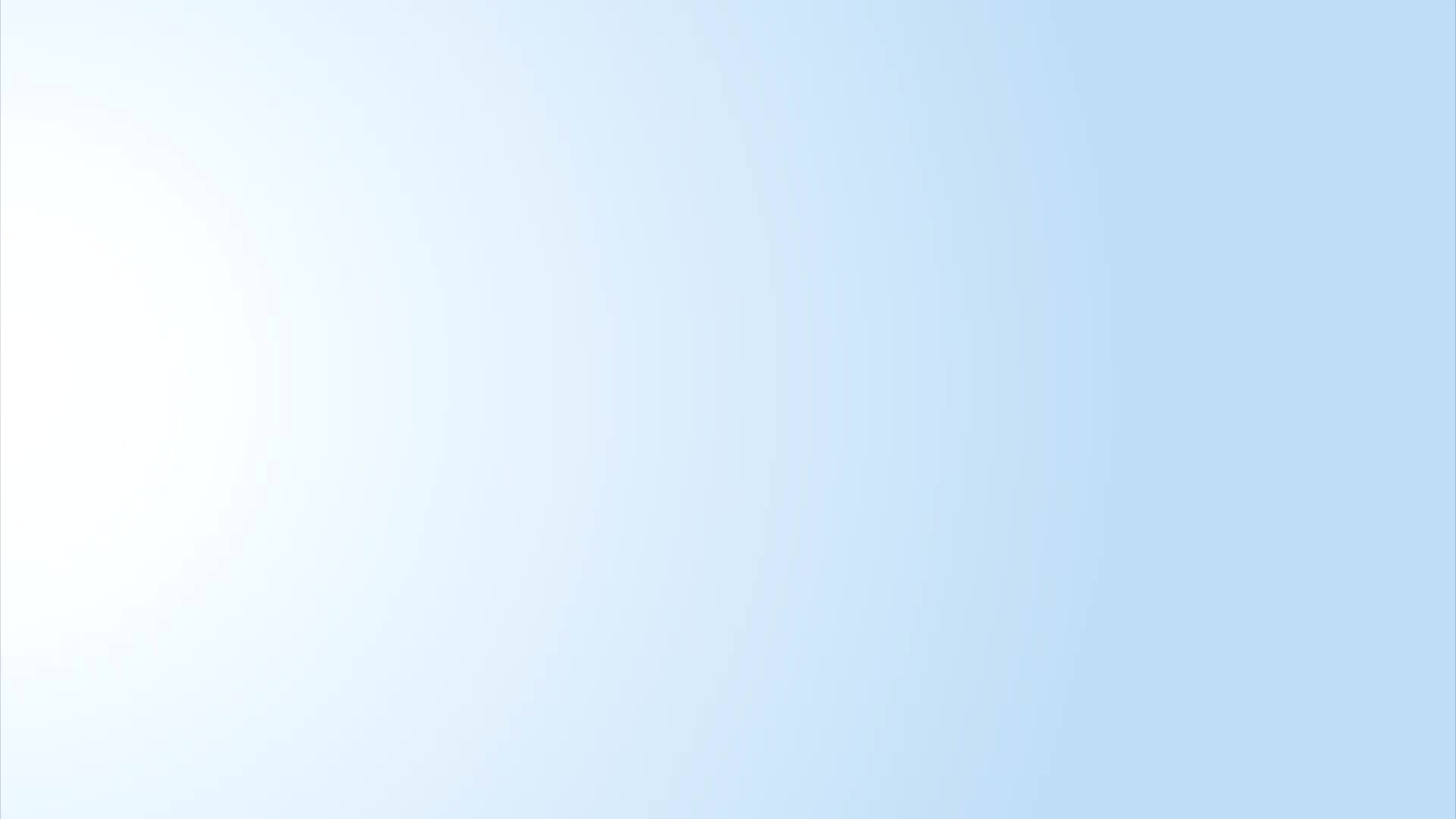 Центр ПДД
Среда группы развивается, адаптируется с учетом потребностей, ожиданий, возможностей, интересов и инициативы заинтересованных сторон. В группе созданы специальные предметно-пространственные условия для  развития навыков безопасного поведения , способствующие формированию навыков безопасности дорожного движения
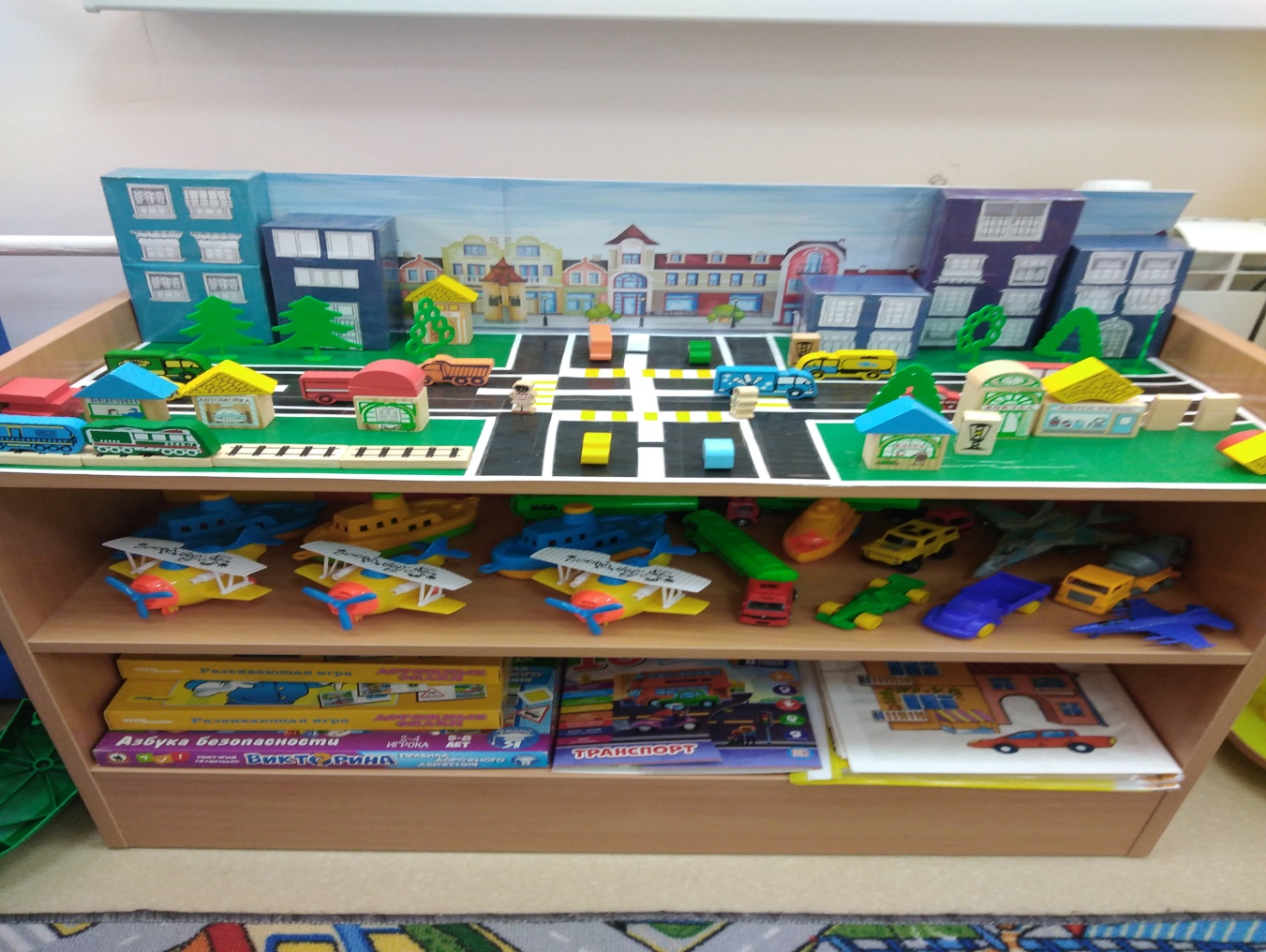 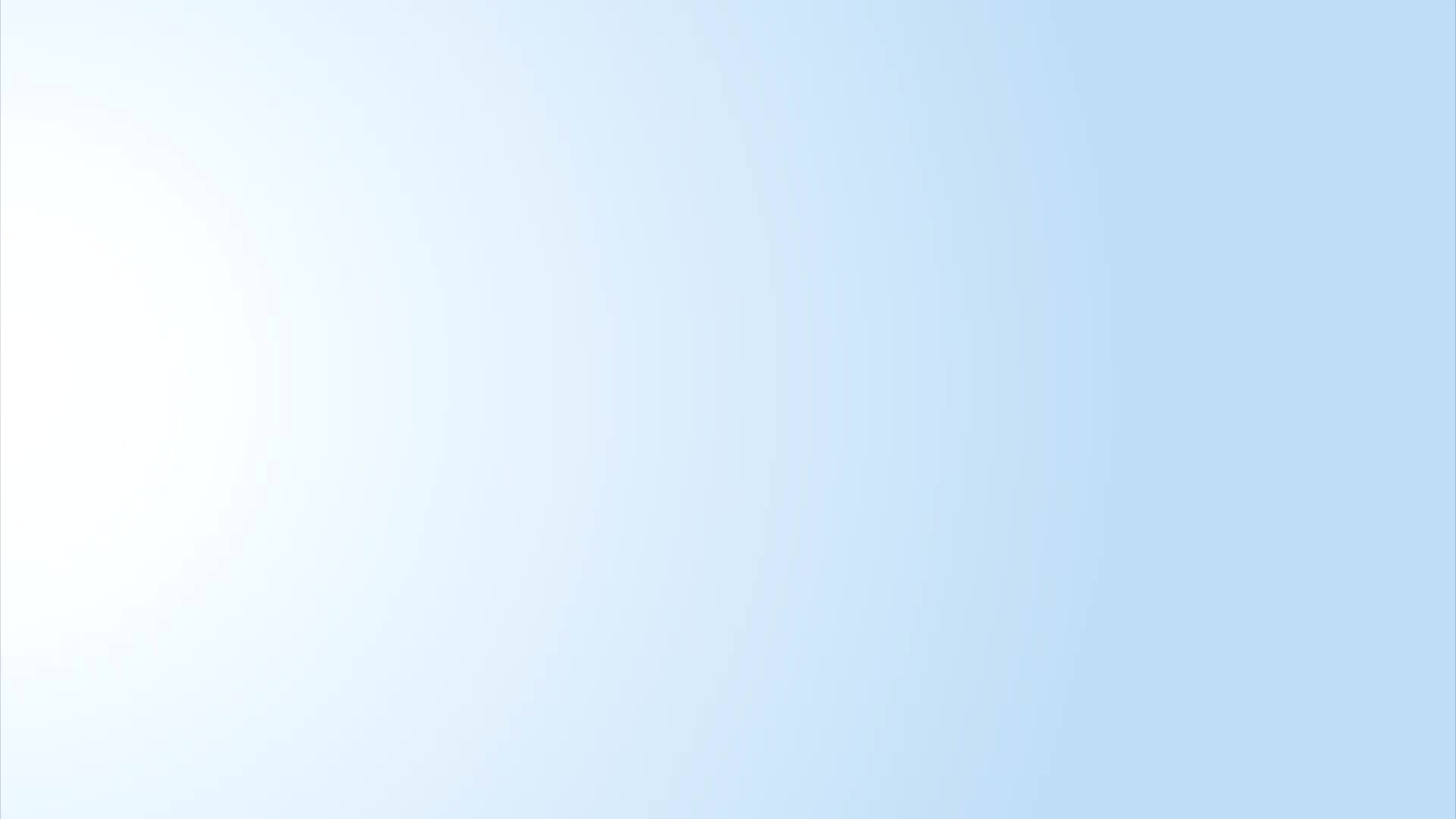 Центр театрализованныйСреда ДОО развивается, адаптируется с учетов потребностей , ожиданий, возможностей , интересов  и инициативы заинтересованных детей и педагогов. В центре имеются различный реквизит и декорации, по договоренности возможно использование специальных приспособлений / реквизита.
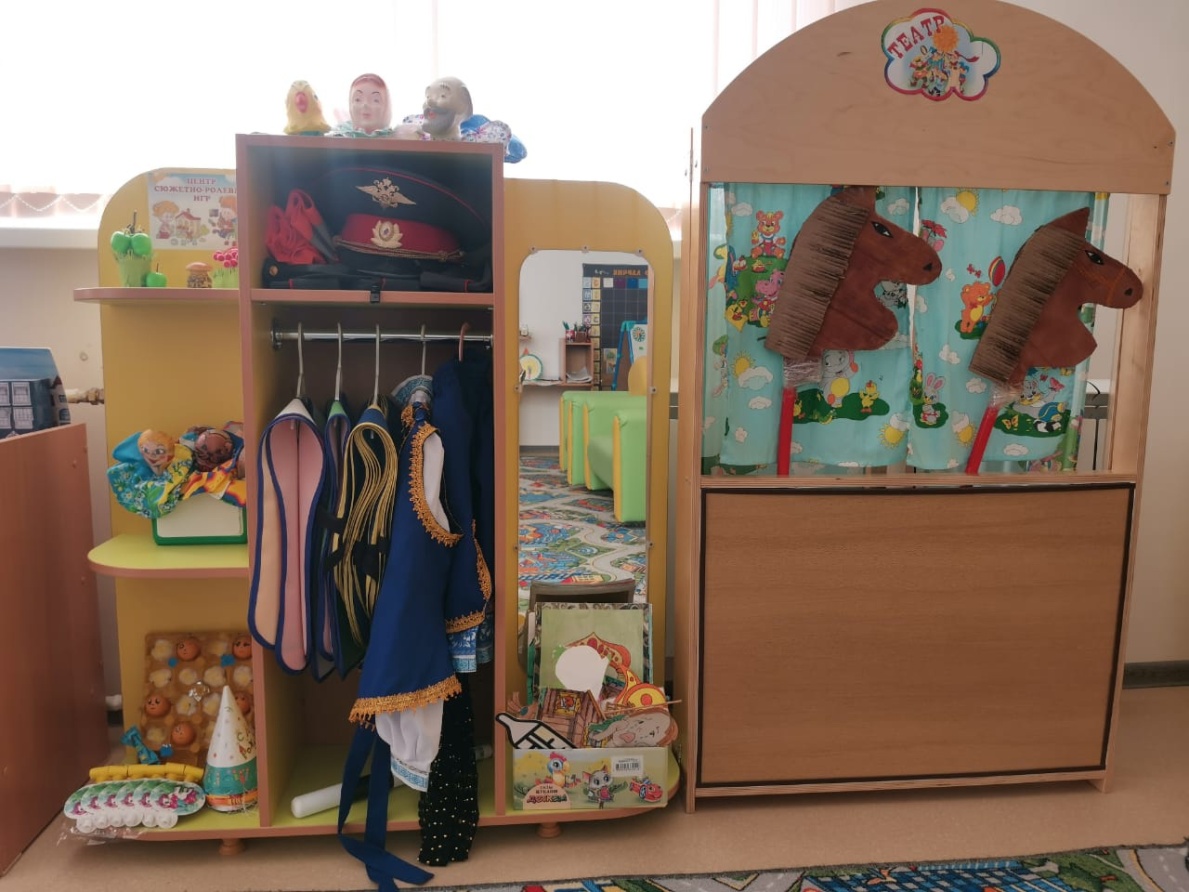 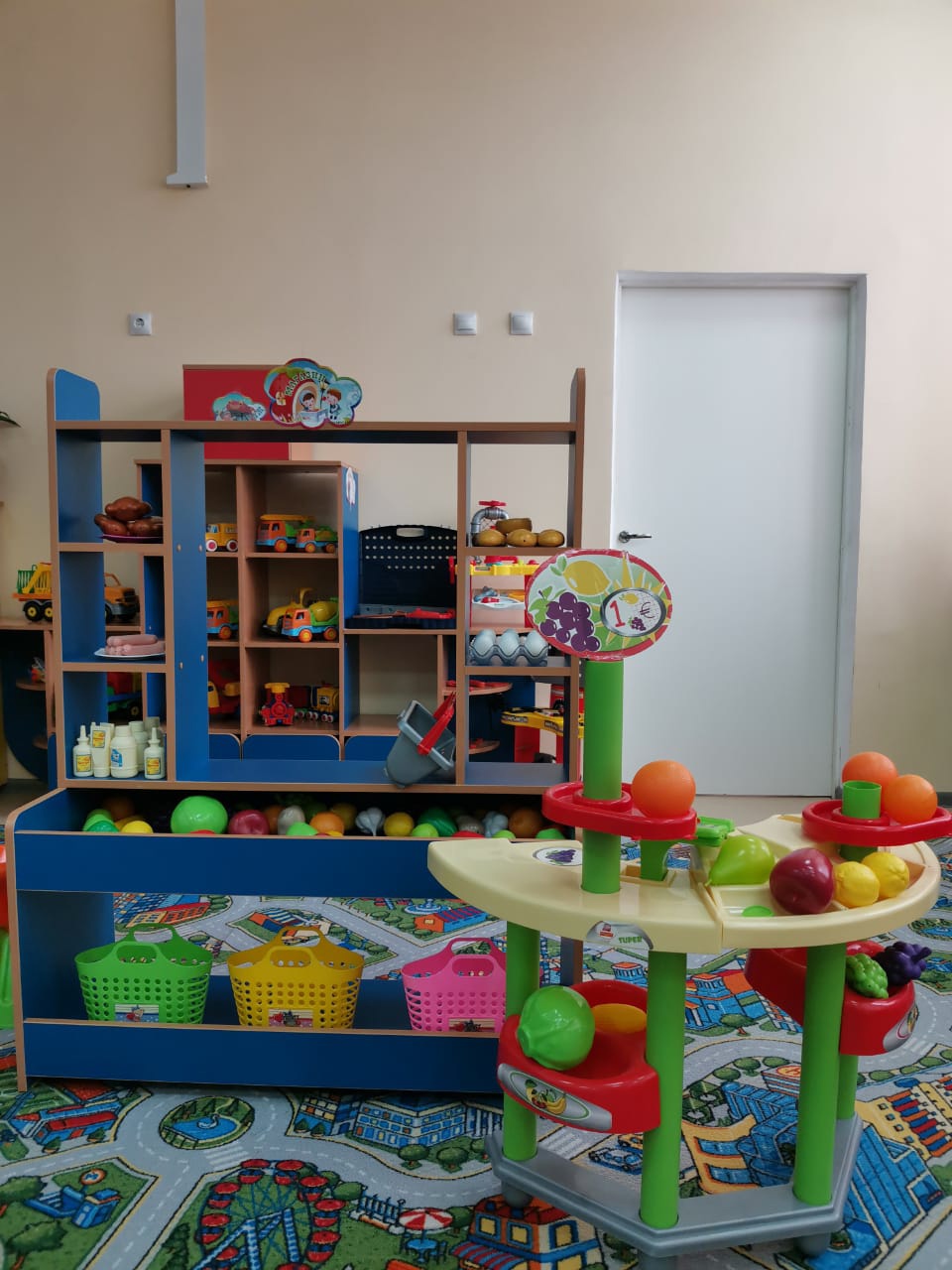 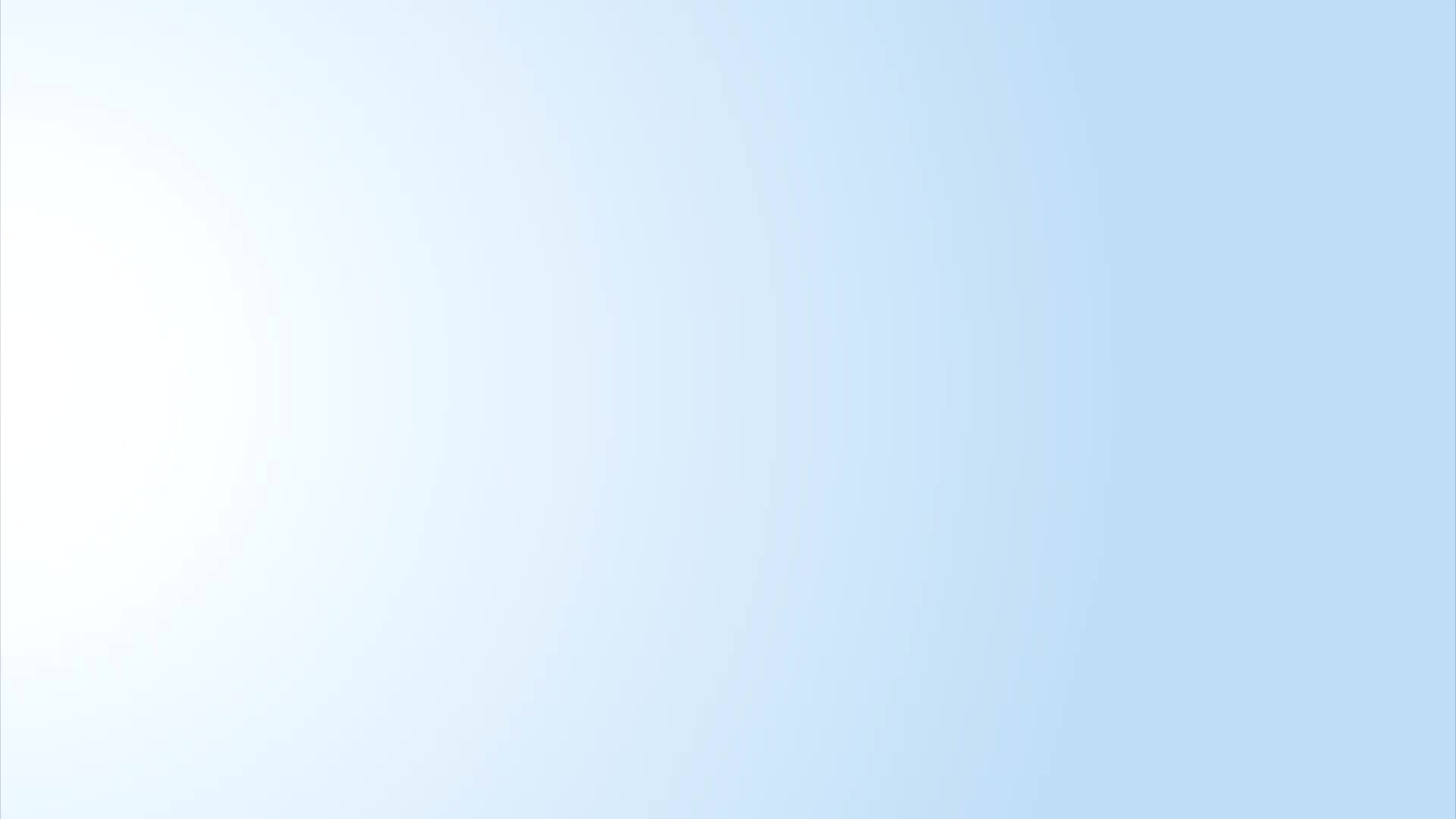 Центр музыкиПредусмотрена ампликация  и постоянное совершенствование образовательной среды для разноуровневого погружения в музыку и музыкальное творчество (от прослушивания  сказок с музыкальным  сопровождением до обучения игре на музыкальных инструментах).
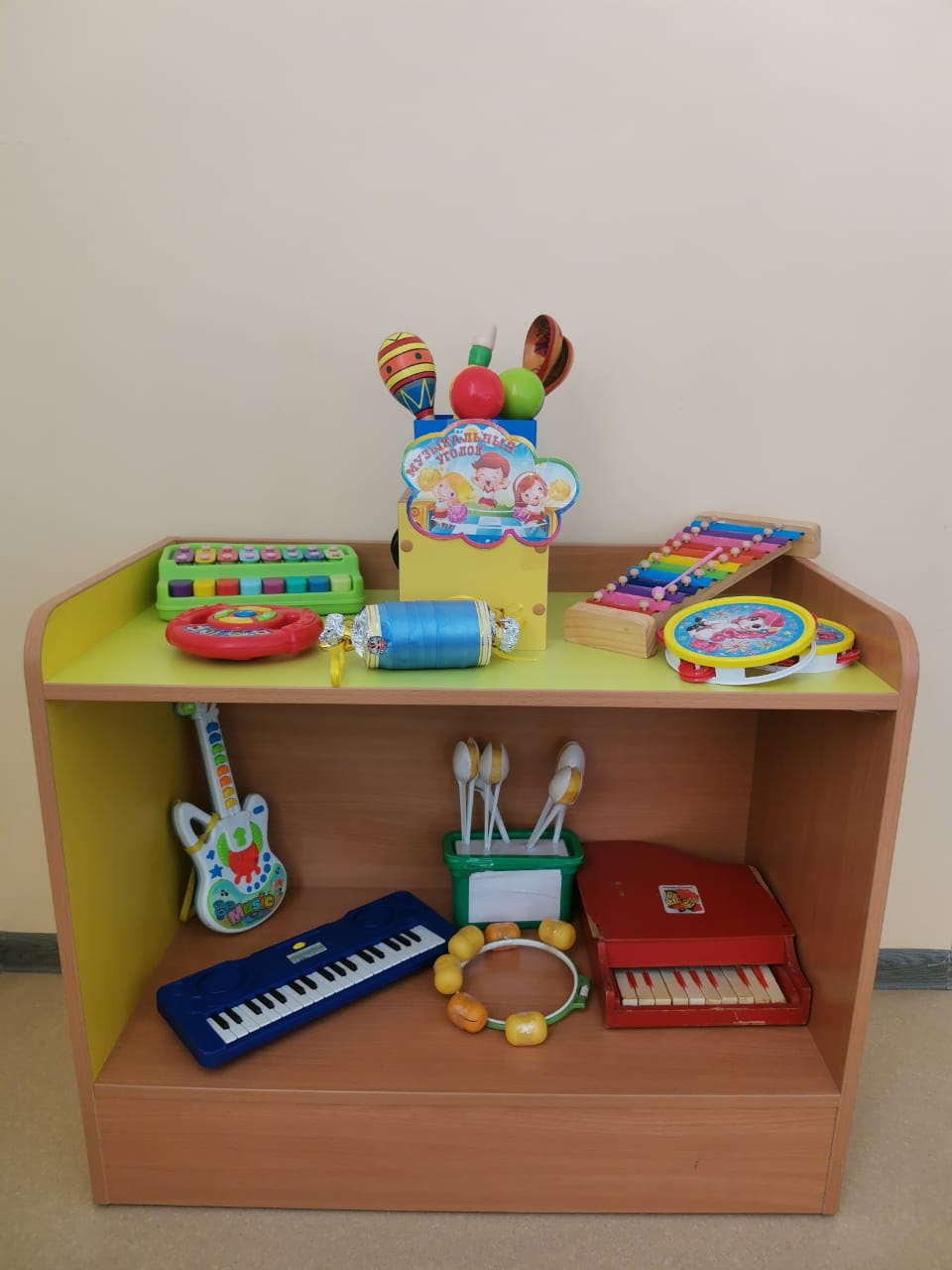 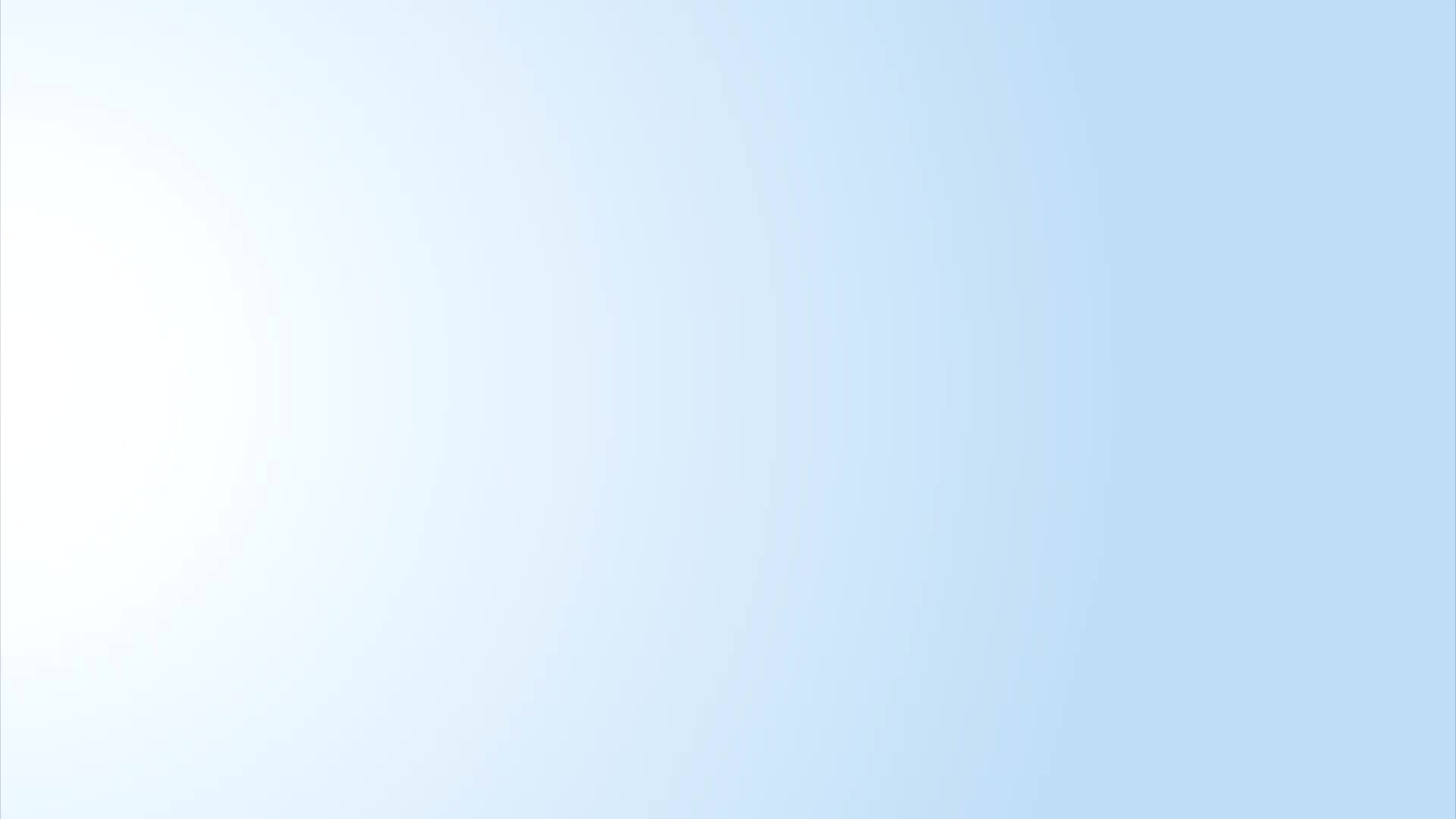 Центр сюжетно-ролевых игр
Среда насыщена широким кругом разнообразных материалов, позволяющих на разном уровне осваивать различную творческую деятельность, явления и пр. (разноуровневые задания, вариативное использование предметов и пр.).
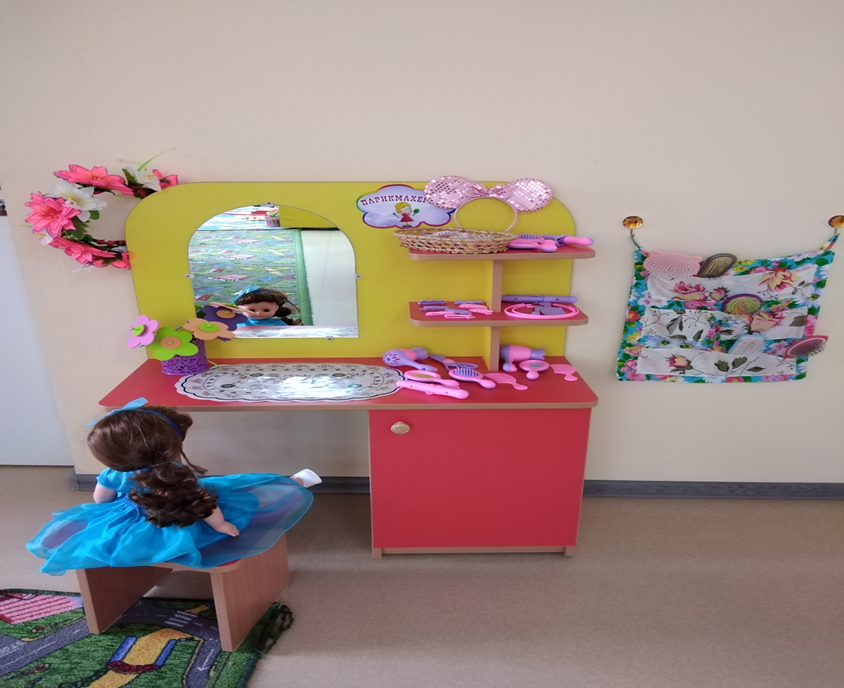 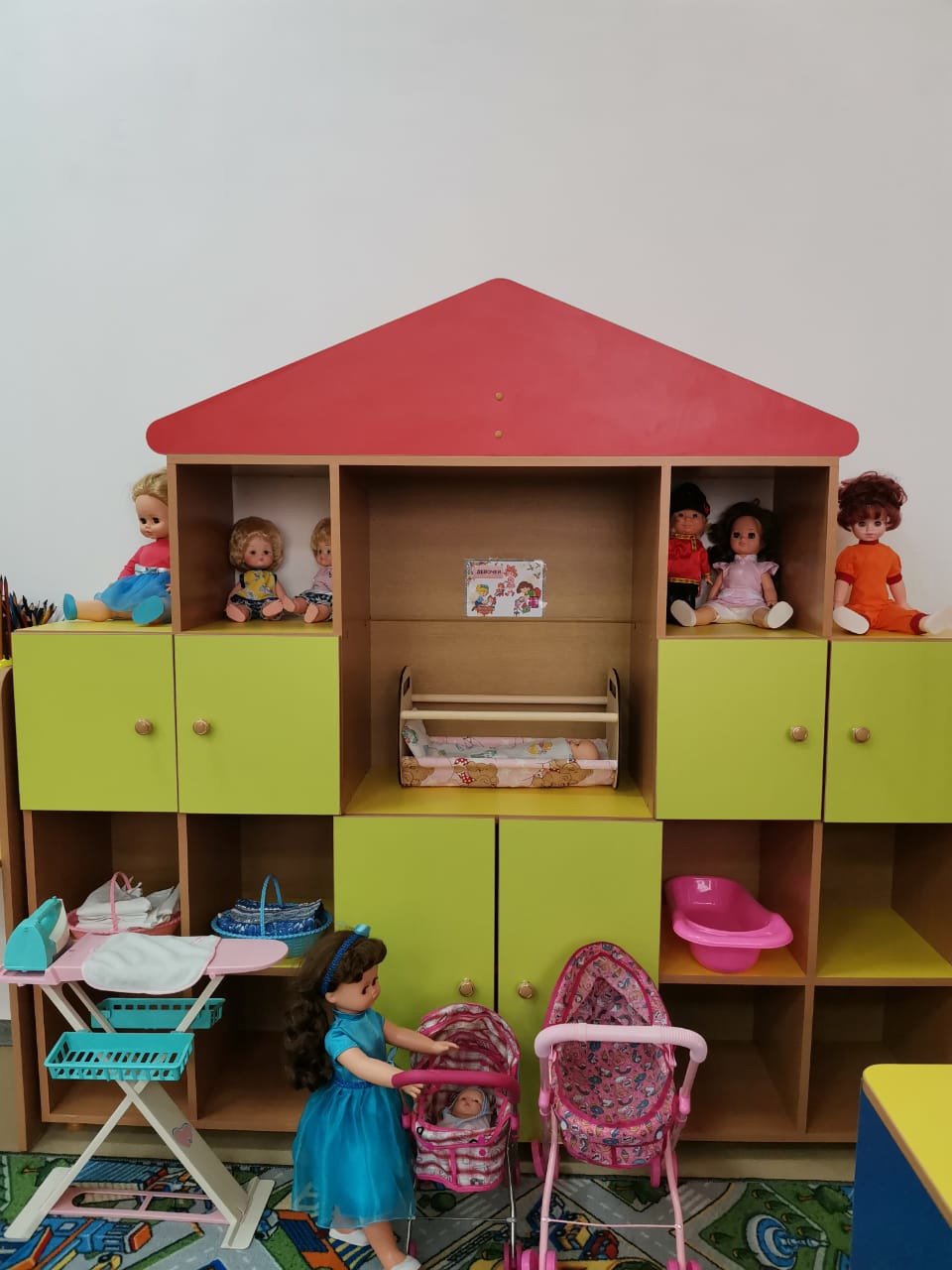 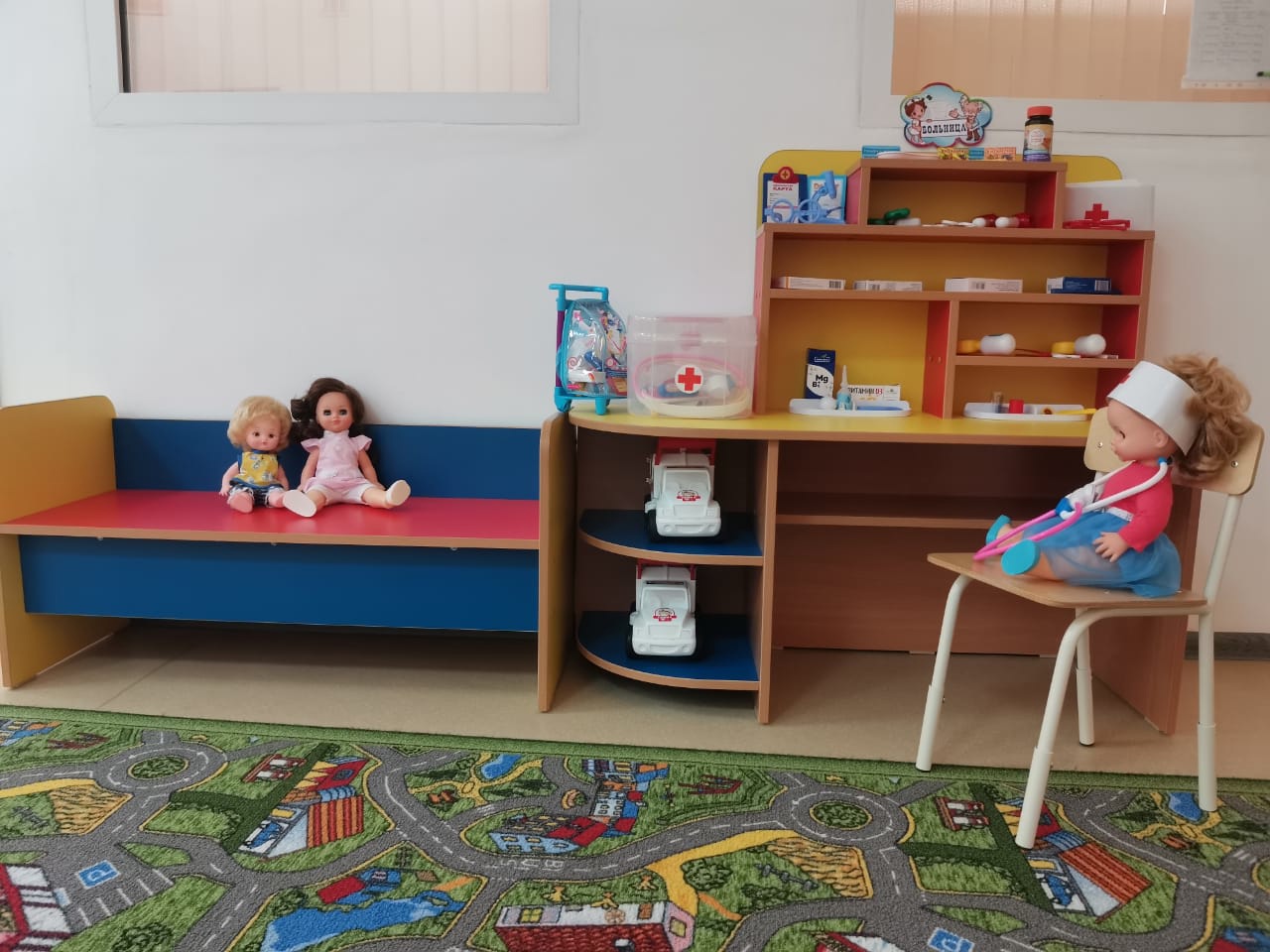 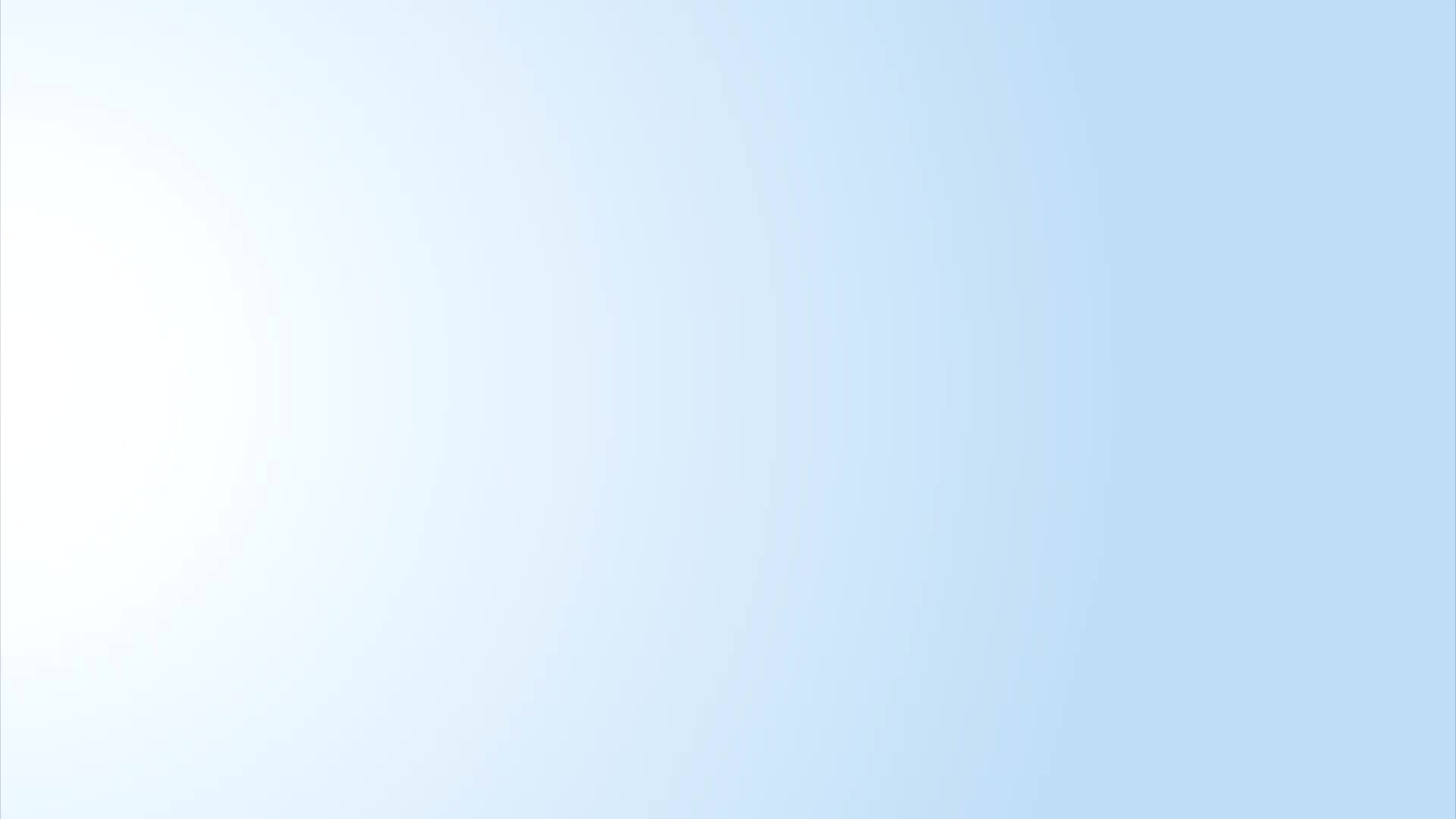 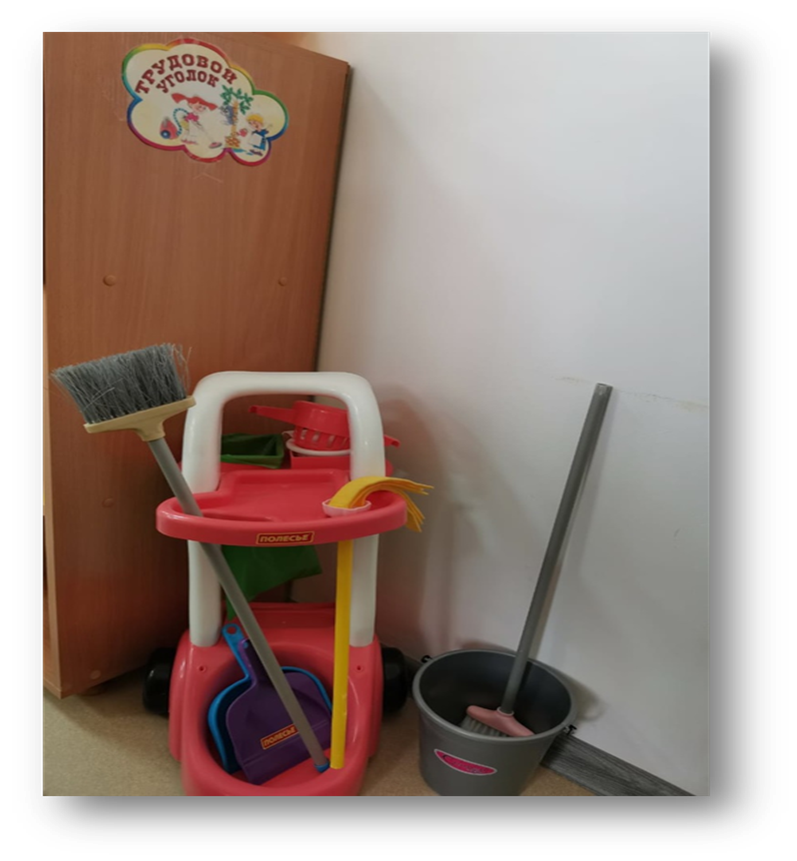 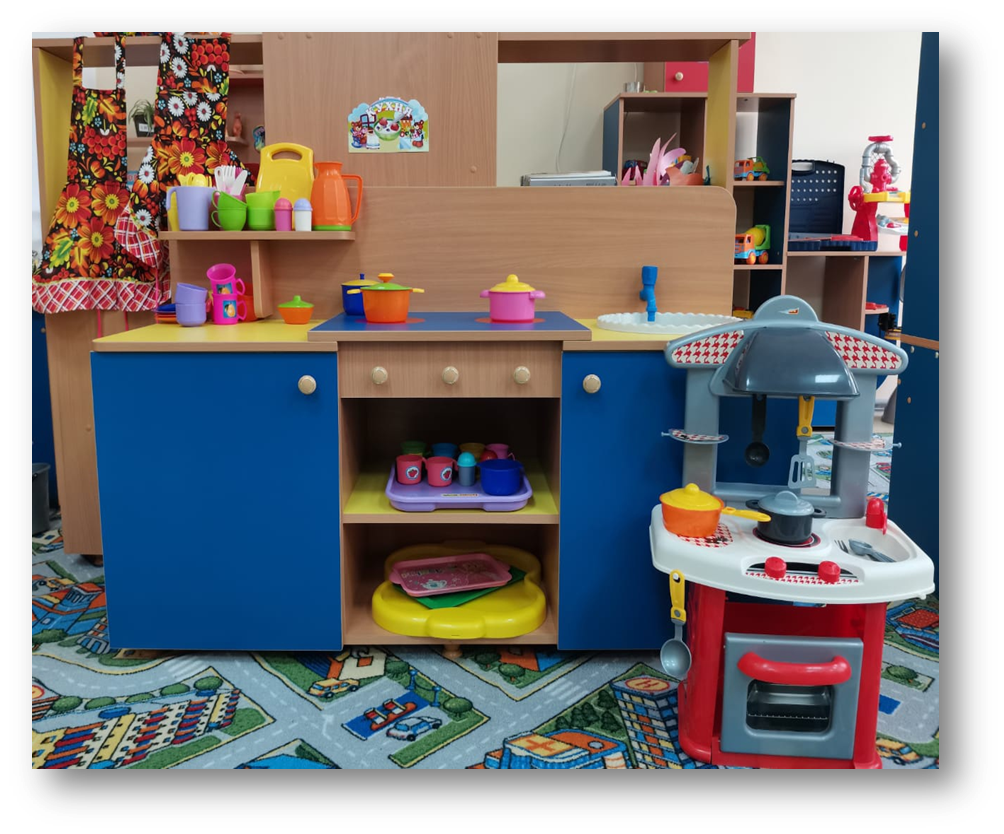 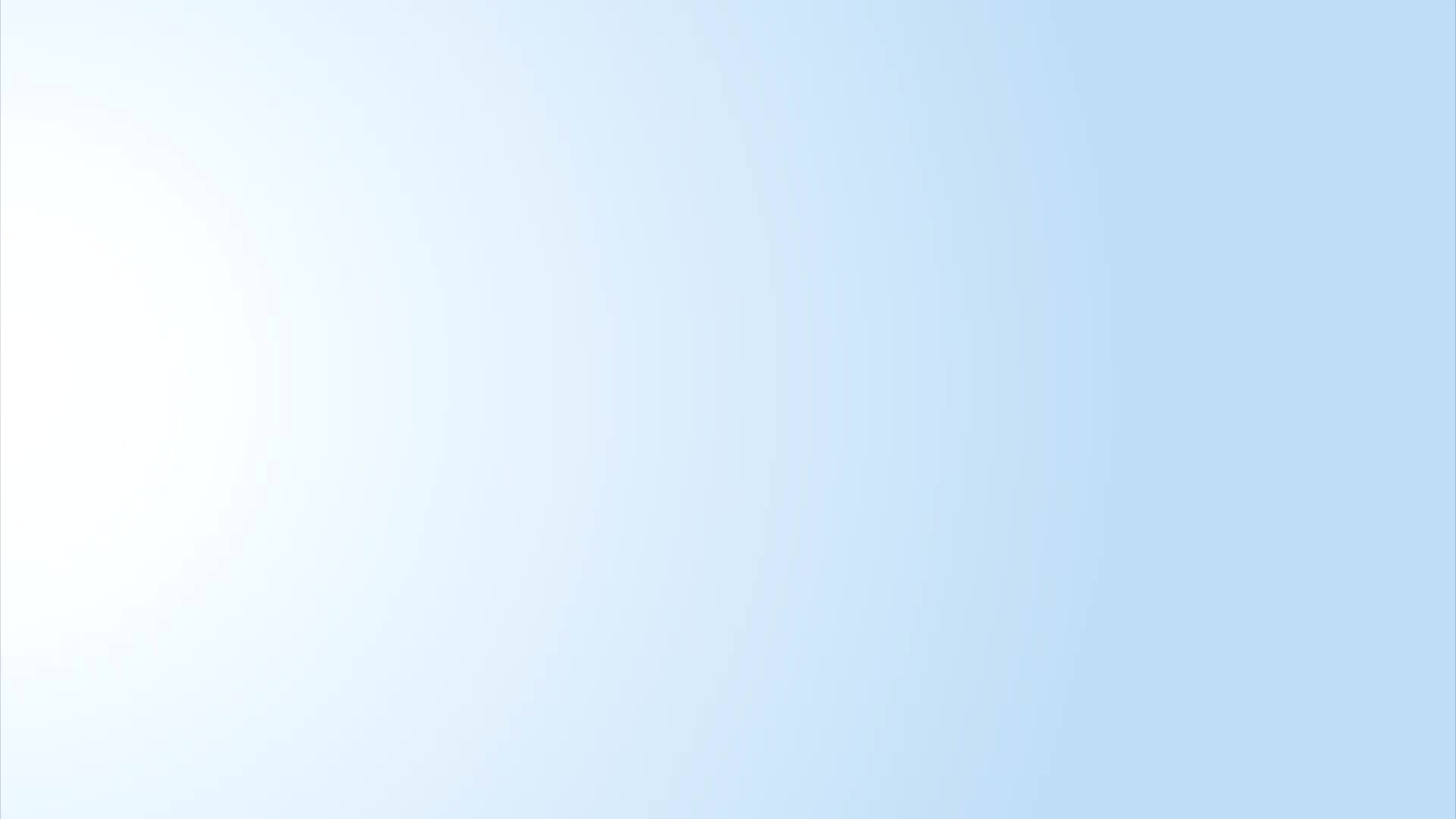 Центр по патриотическому воспитаниюДетям доступен широкий круг разнообразных материально-технических возможностей для знакомства с социальным миром, традициями и культурой  страны.
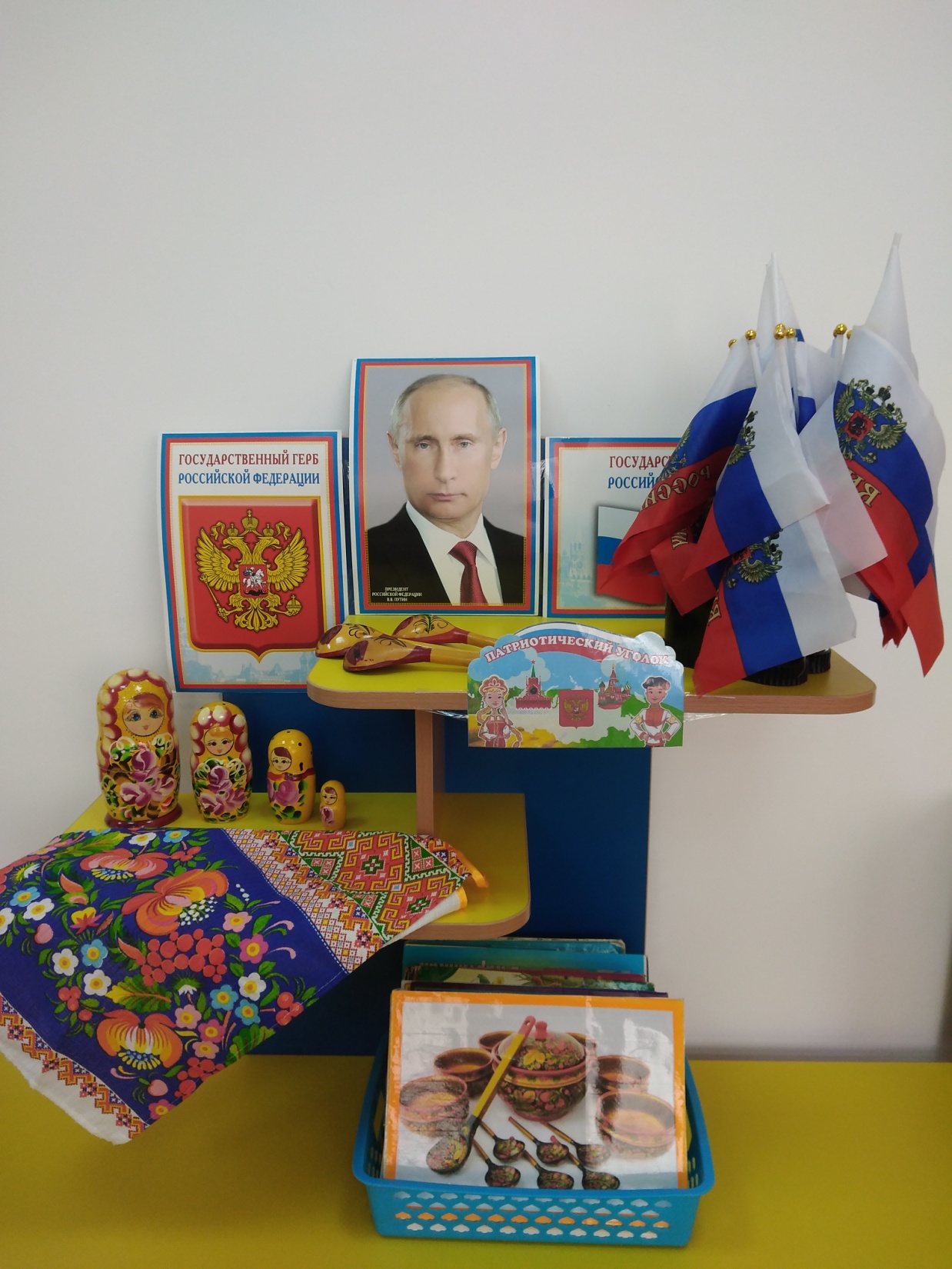 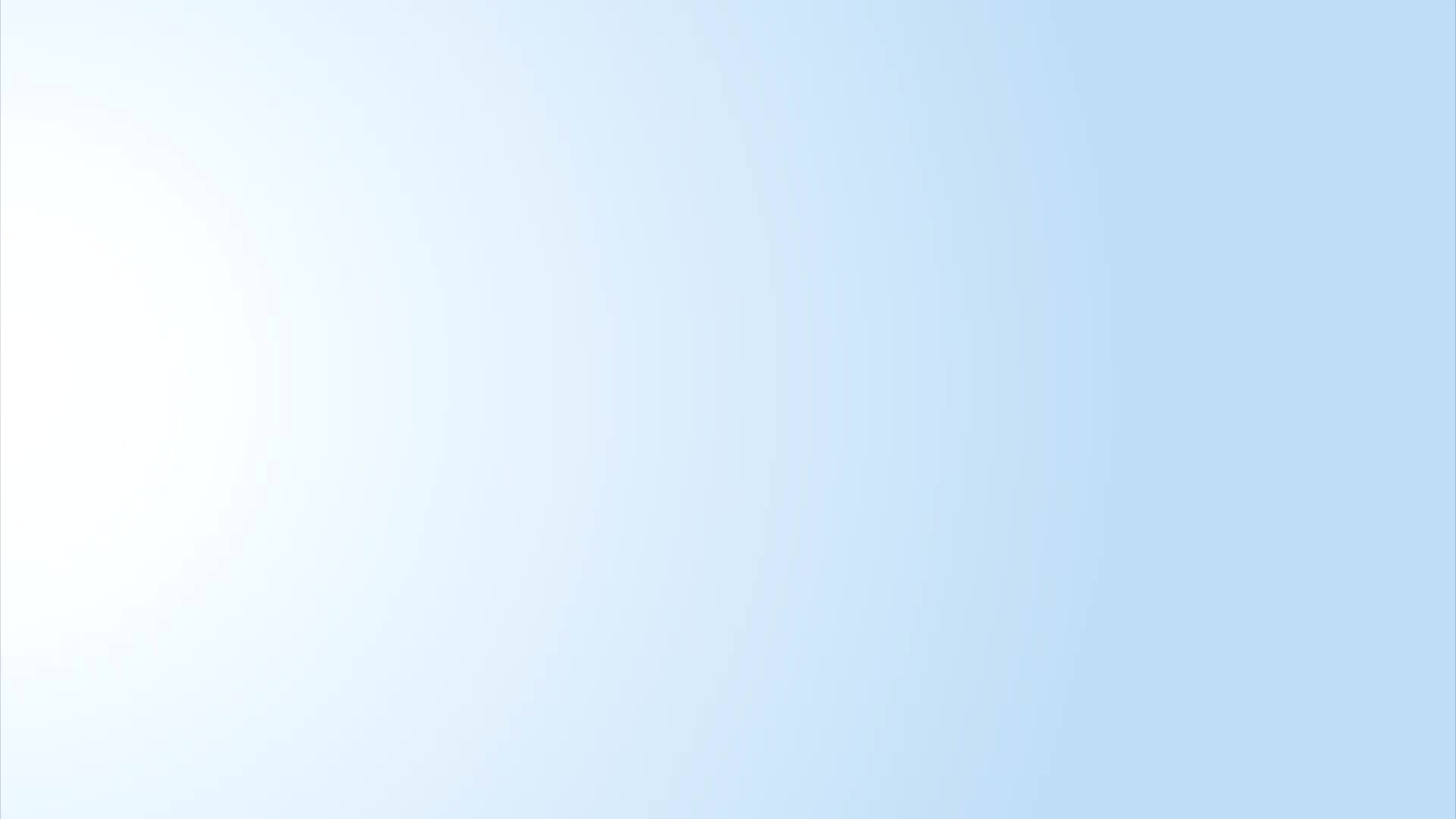 Спортивный центр
Предусмотрена амплификация и постоянное совершенствование образовательной среды для разноуровневого формирования здорового образа жизни (от мытья рук до регулярных занятий спортом) с учетом потребностей и возможностей воспитанников, их семей и заинтересованных сторон. Воспитанникам доступен широкий круг разнообразных материалов, инвентаря и оборудования для подвижных игр, физкультуры и спорта как в помещении ДОО, так и на прилегающей территории
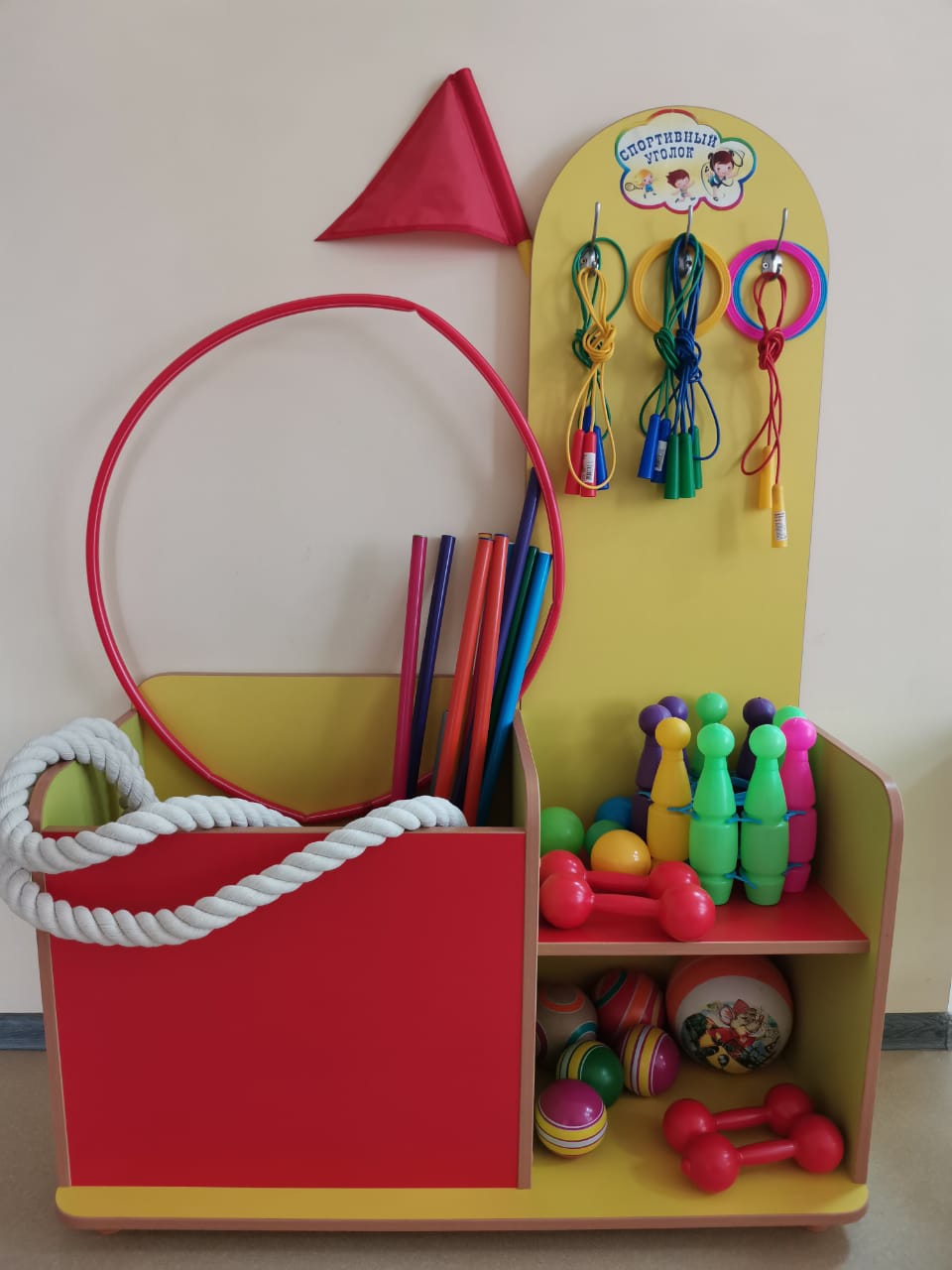 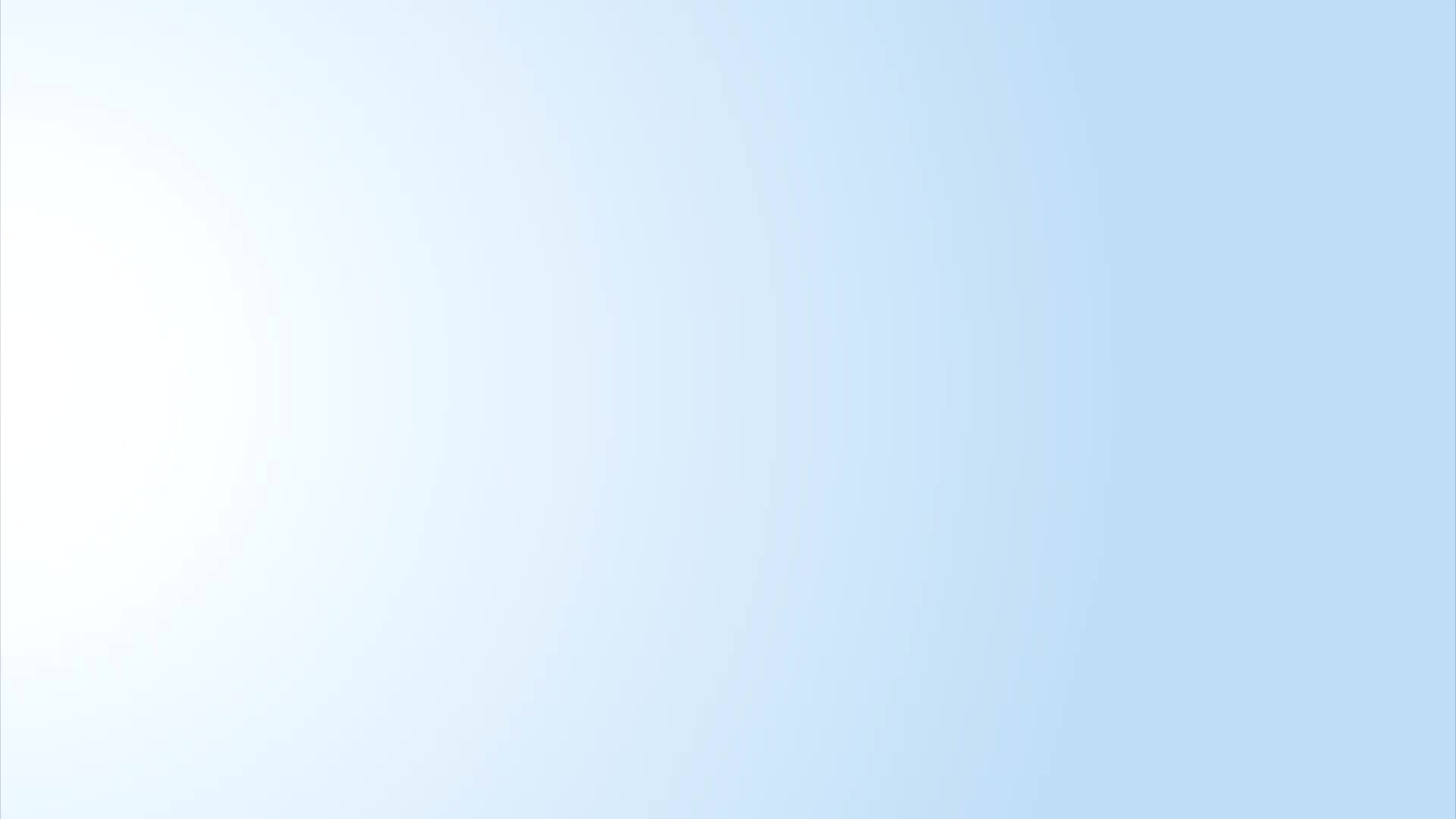 Центр дидактических игр
Среда постоянно обновляется и совершенствуется с учетом потребностей и возможностей, интересов и инициативы воспитанников. Дидактические игры позволяют развивать им навыки и умения: ловкость, память и внимательность.
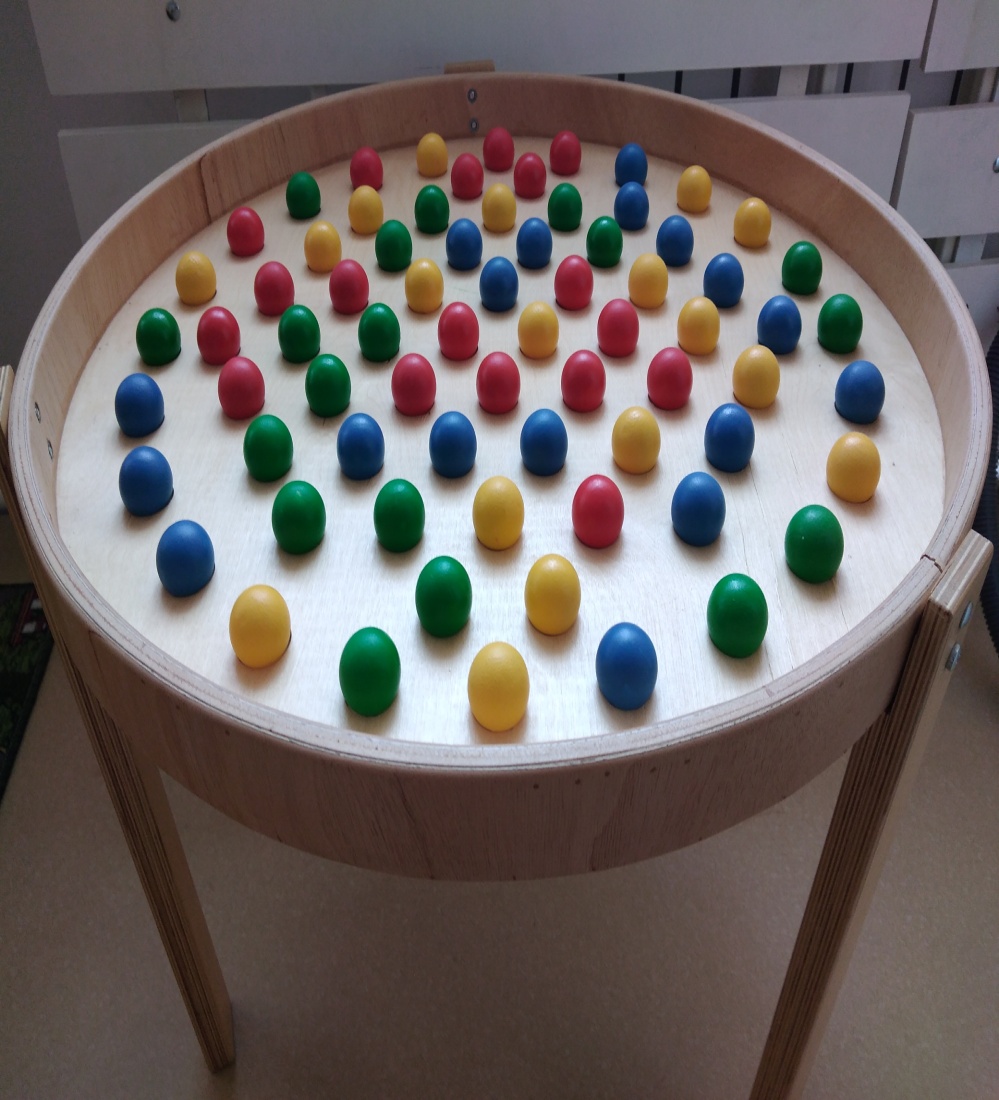 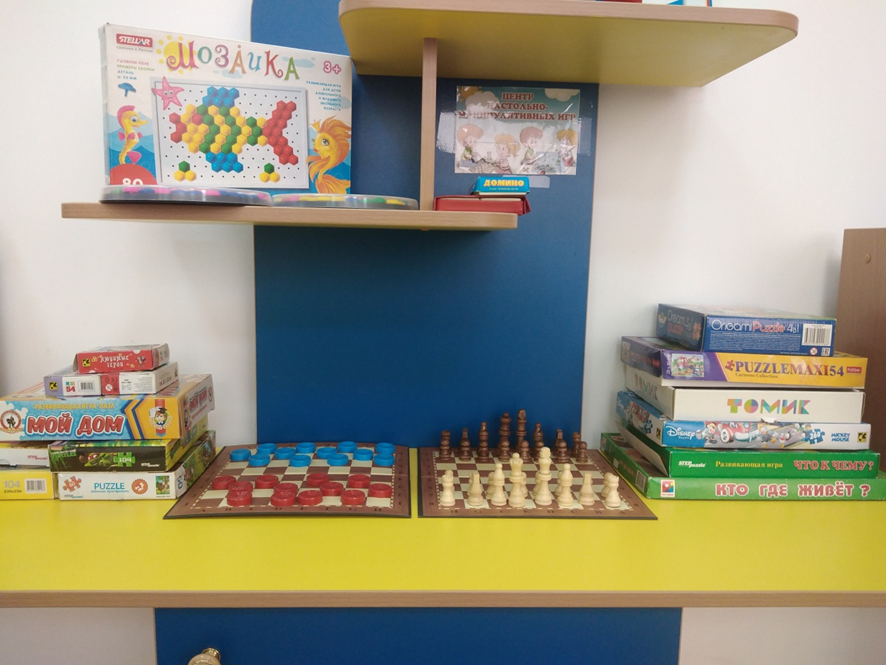 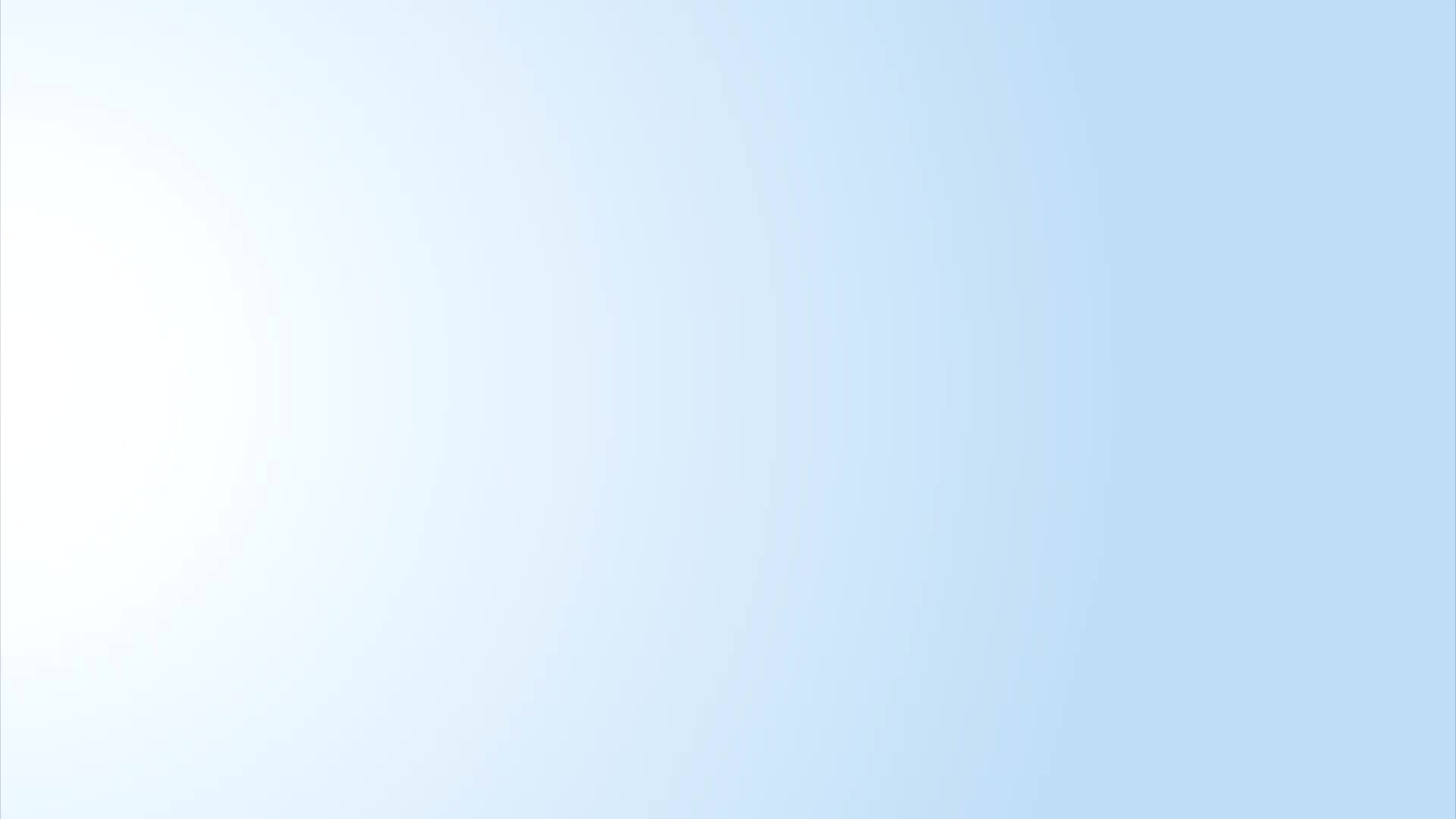 Центр экспериментирования
Детям доступен широкий круг разнообразного материально –технического оснащения , которое позволяет изучать мир с помощью всех органов чувств (пробовать на ощупь, рассматривать, замерять, пробовать на вкус, ощущать вес, размер, форму пр.)
Материалы, средства систематически обновляются, что бы у детей всегдаБыли новые источники идей и вдохновений.
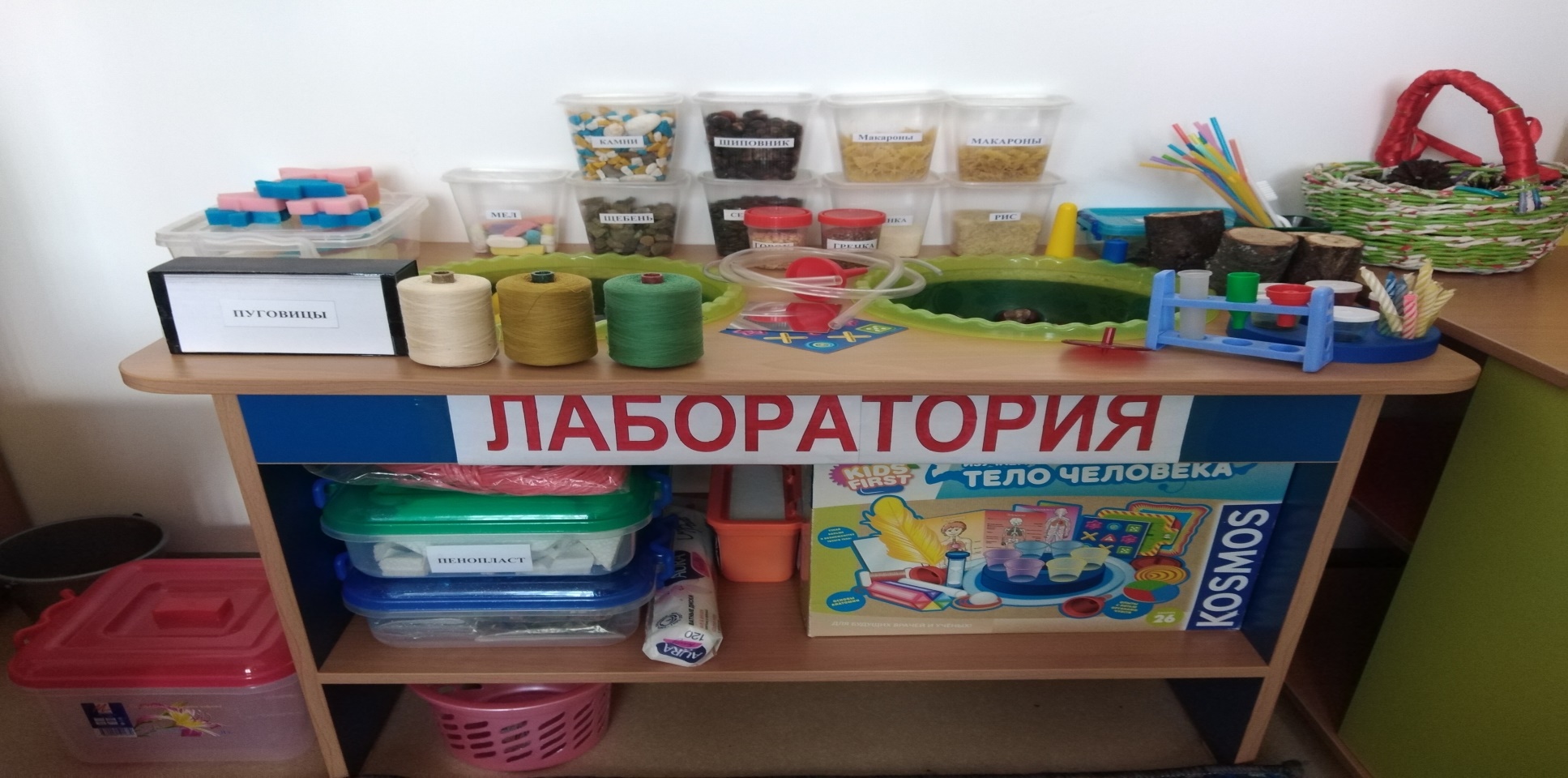 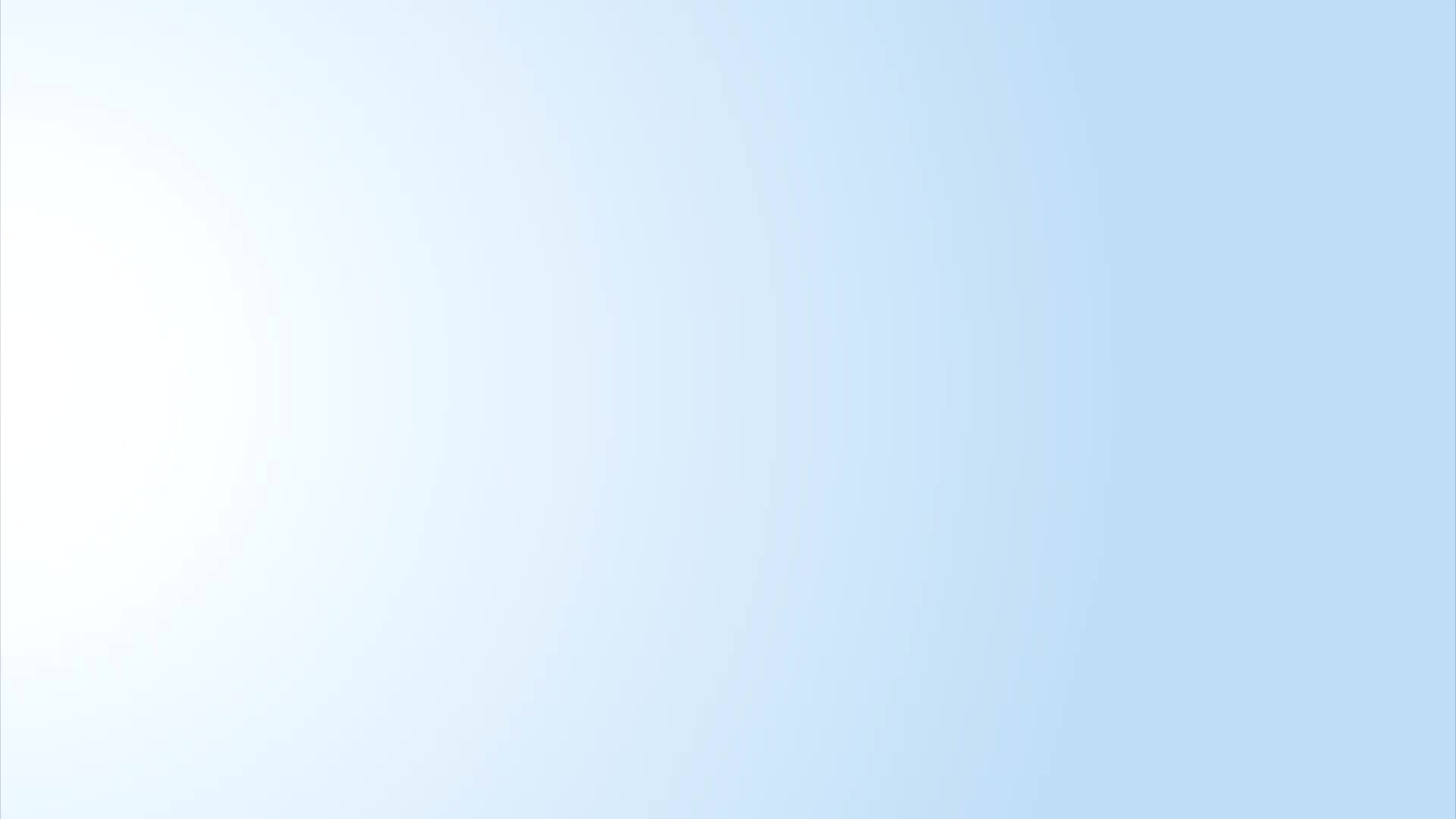 Литературный центрВоспитанникам доступен широкий круг разнообразных материалов, которые используются для развития речи детей, словарного запаса. Пространство и его оснащение открывает воспитанникам широкий круг возможностей по знакомству с литературным творчеством. Материалы регулярно меняются. Детям предоставляется хорошо укомплектованная и привлекательно оформленная библиотека.
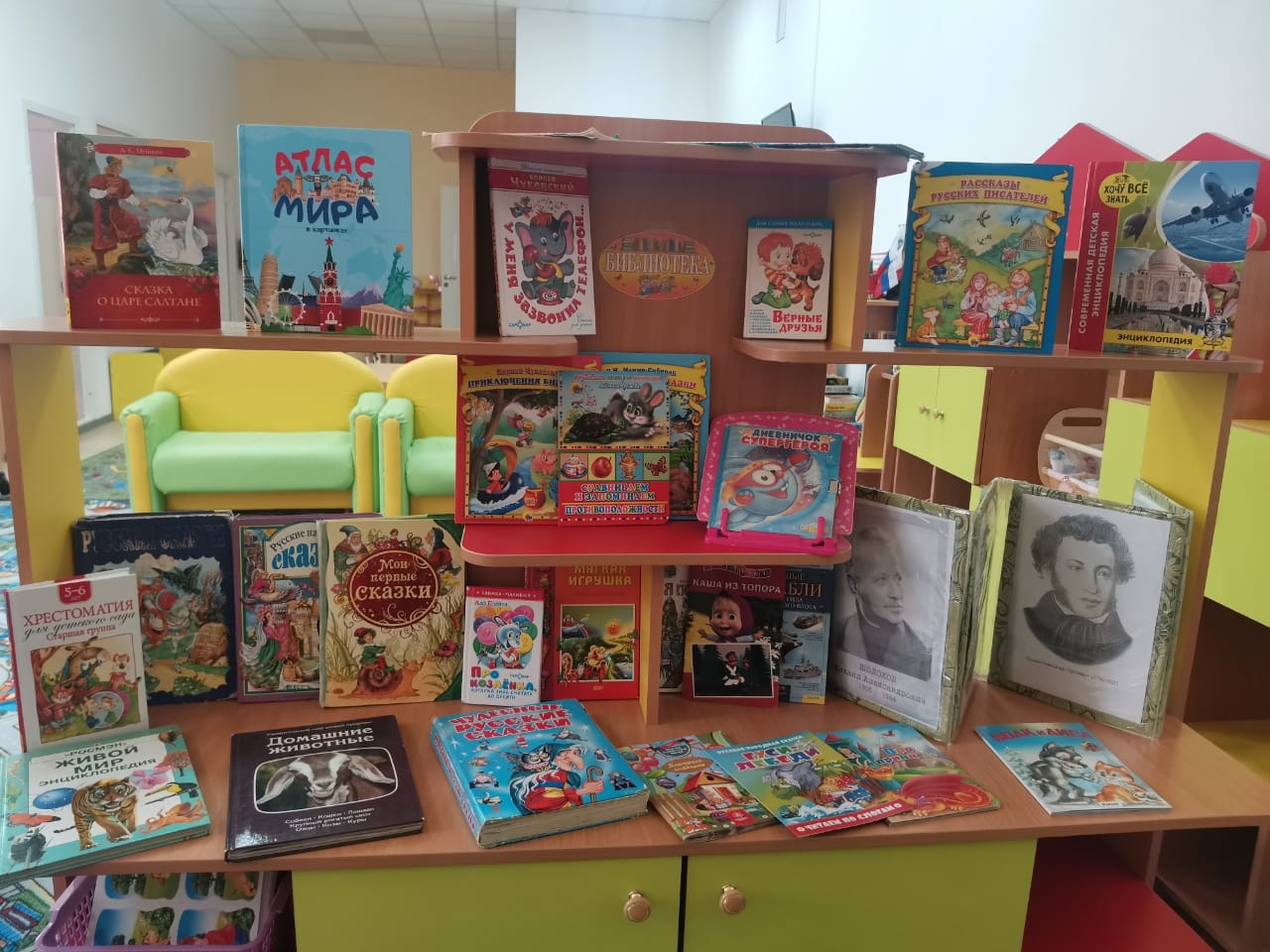 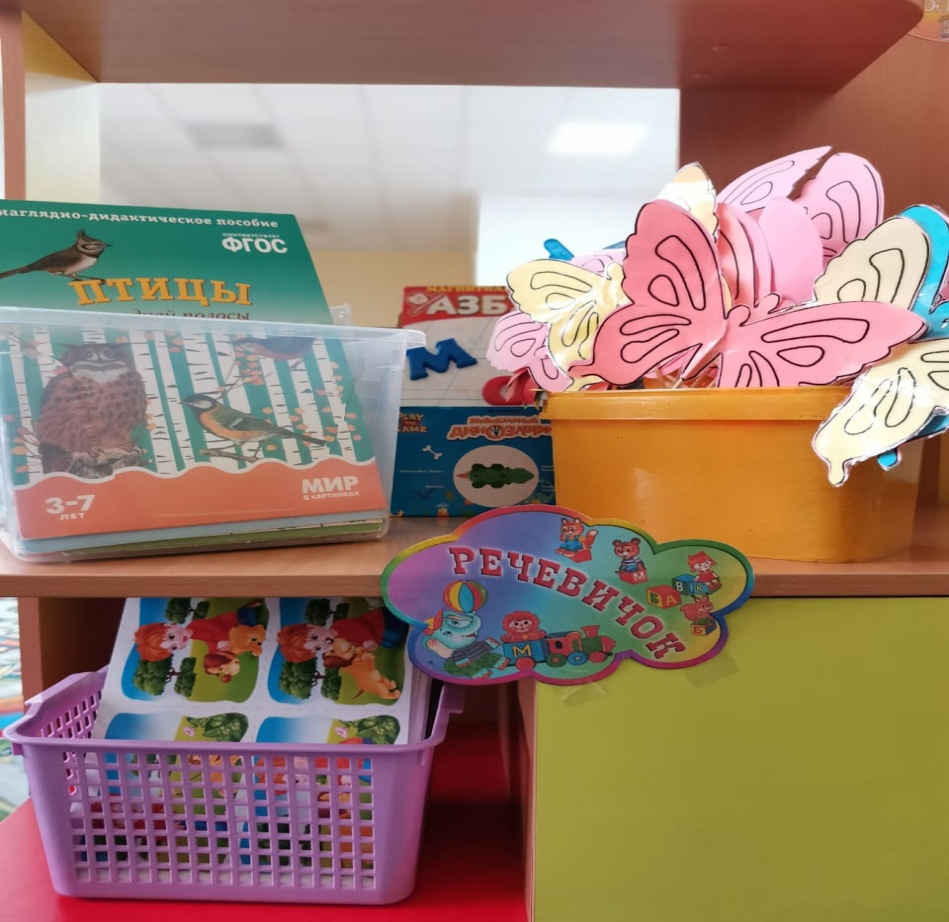 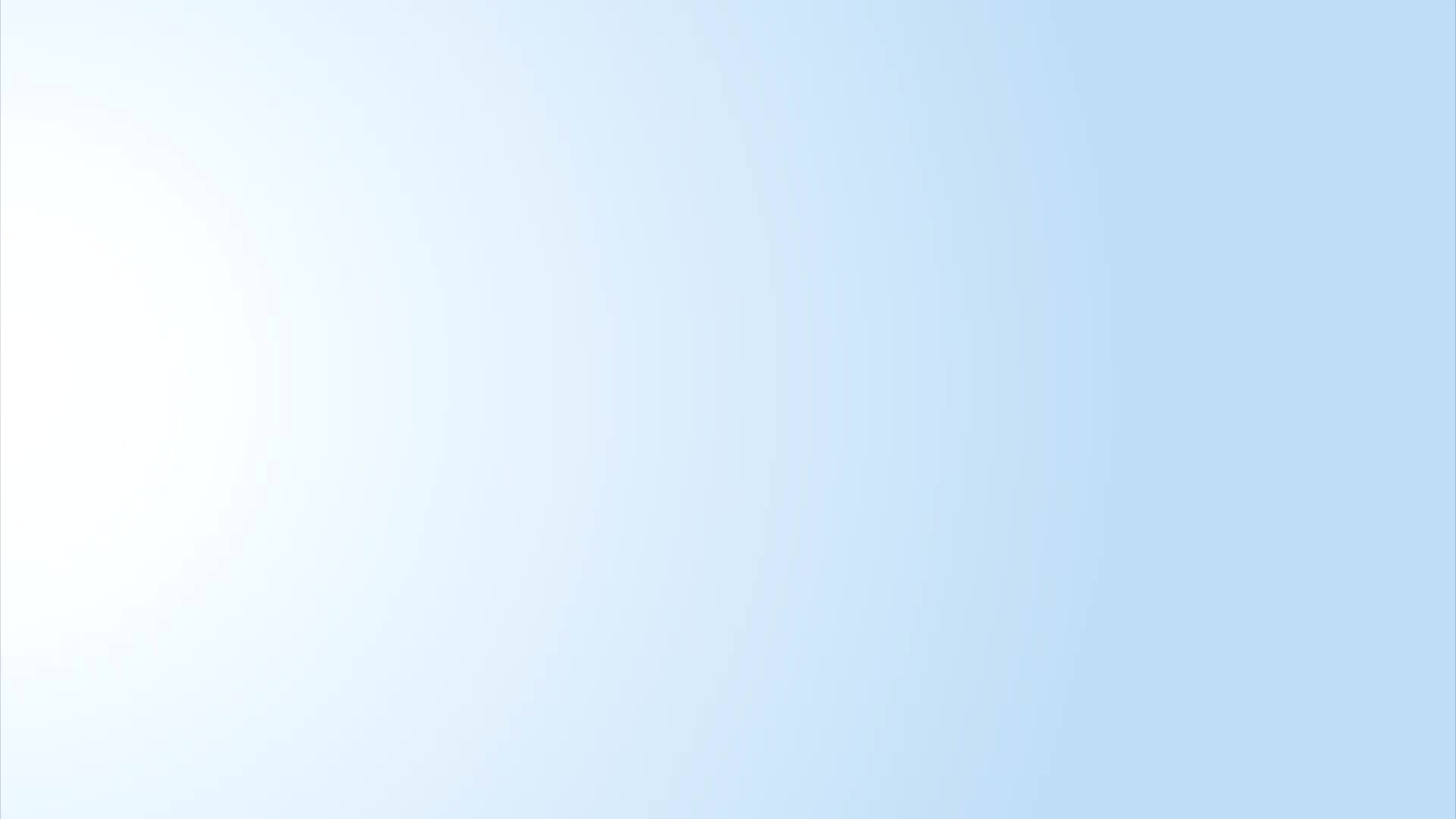 Центр уединенияСреда в ДОО пополнена необходимыми атрибутами  и дидактическими играми, что позволяет ребенку уединиться  и побыть наедине с собою, расслабиться, отдохнуть.
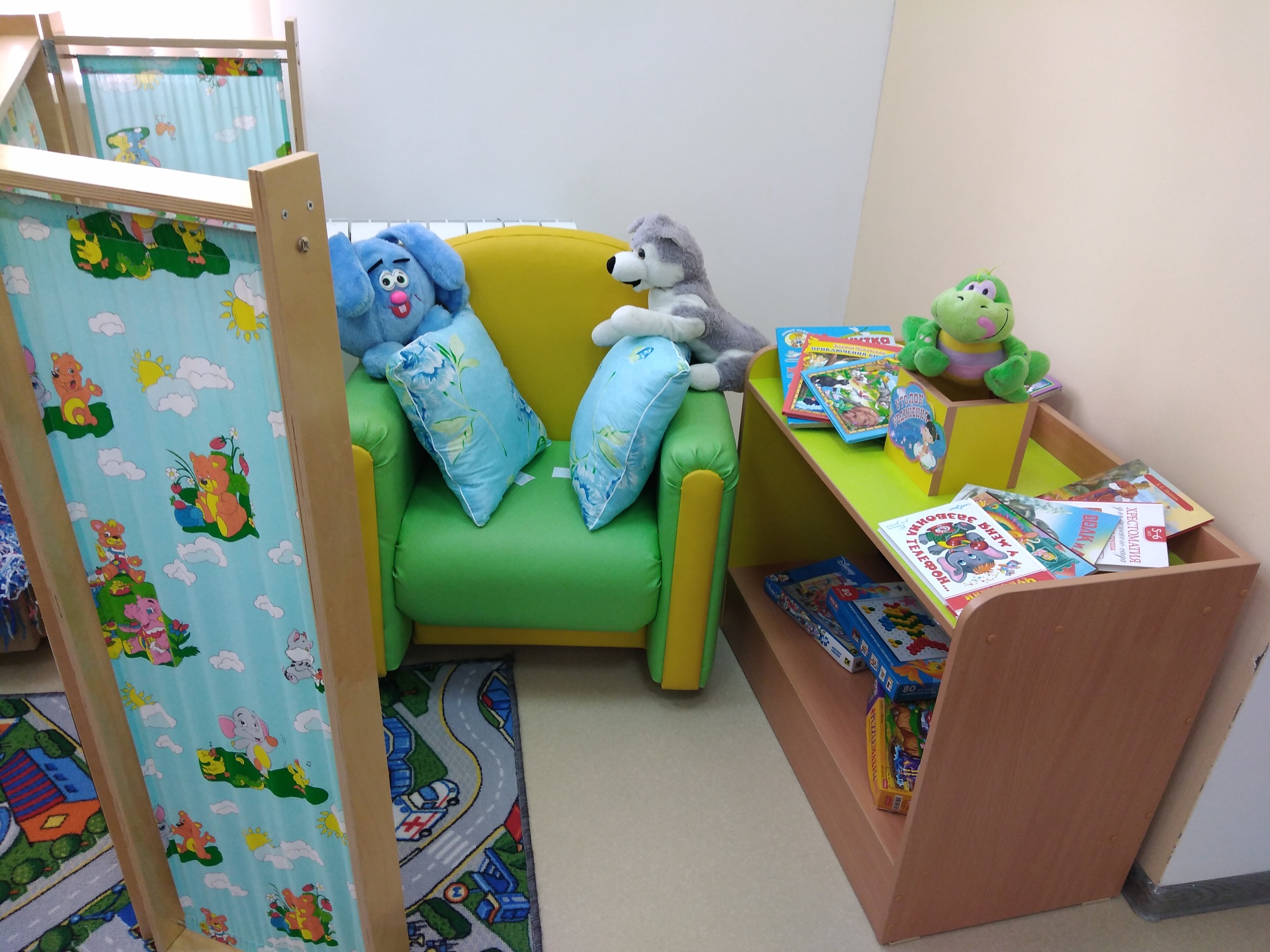 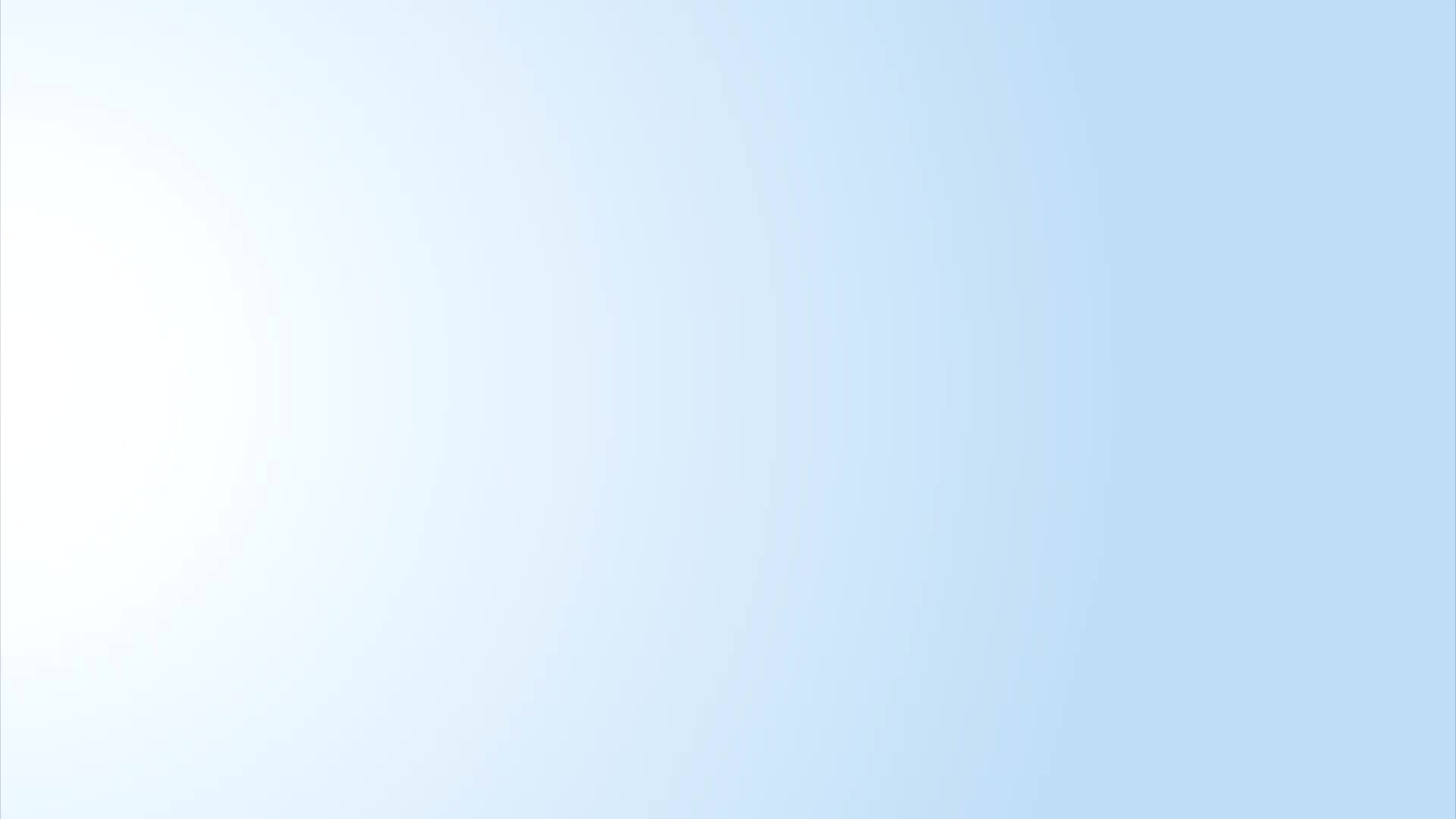 Основные требования к организации среды.
Развивающая предметно-пространственная среда должна быть:
 - содержательно-насыщенной; 
-  развивающей; 
-  полифункциональной;
 - трансформируемой;
 - вариативной;
 - доступной;
 - безопасной;
 - здоровьесберегающей;
 - эстетически-привлекательной.
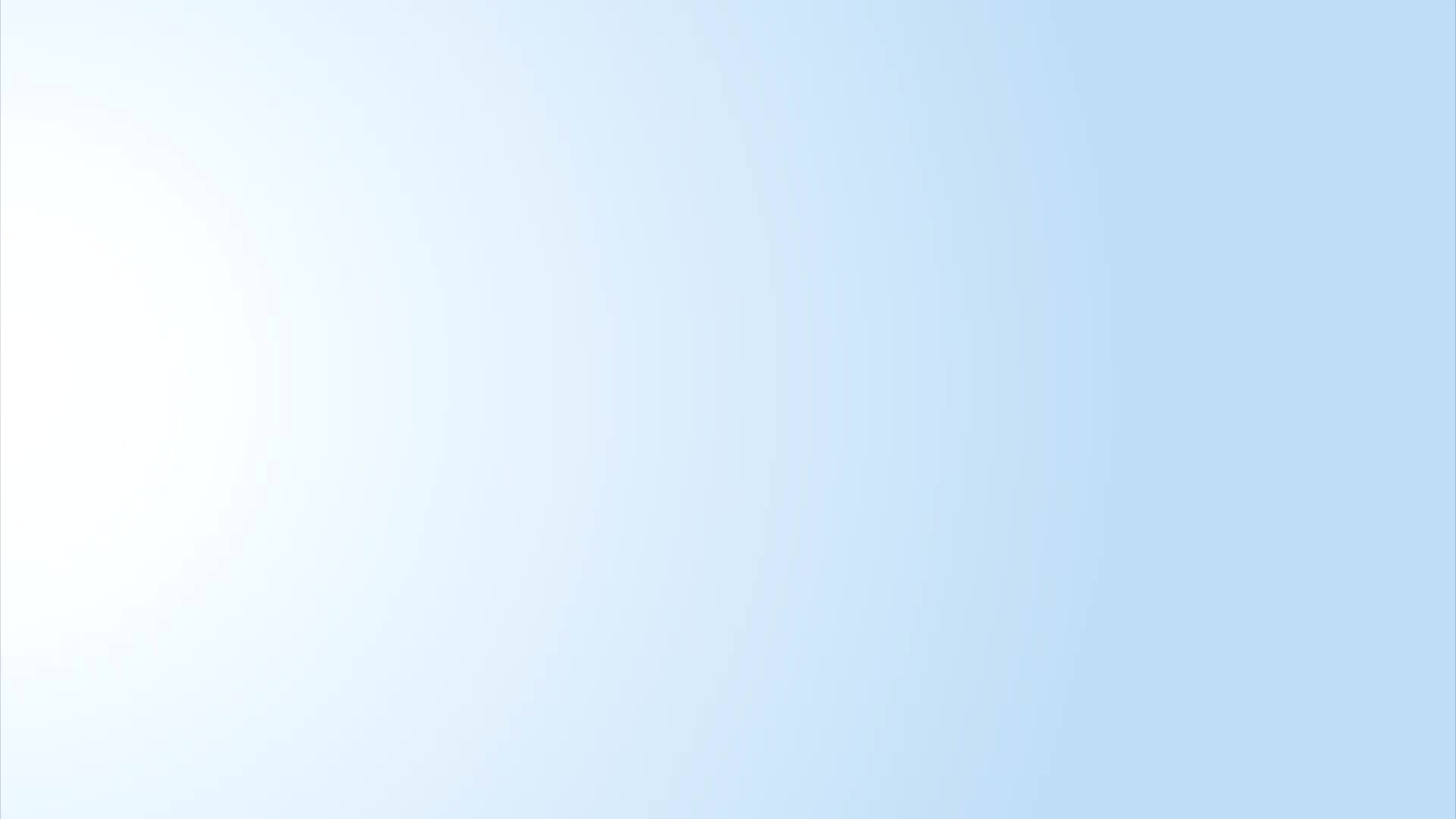 Спасибо за внимание!